IAM(EC2 Full access権限)でのEC2・S3作成
IAM(EC2 Full access権限)でのEC2・S3作成
IAM
IAM(EC2 Full access権限)でのEC2・S3作成

特定の人にEC2のみを作成するIAMユーザーを作成する際に必要です。
権限をアタッチさせることで、そのIAMユーザーはEC2の全操作が可能となります。

その他のサービスには、accessできません。
AWS Cloud
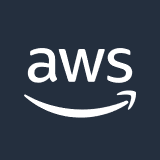 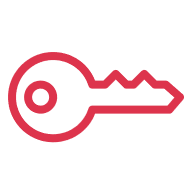 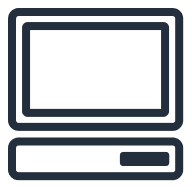 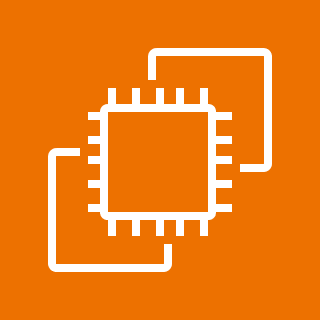 EC2全操作可能
Amazon EC2
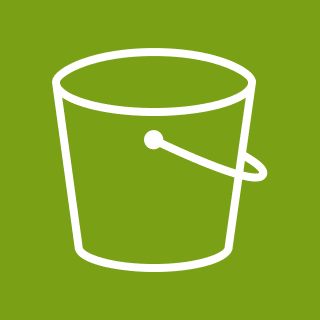 Amazon S3
IAM(EC2 Full access権限)でのEC2・S3作成
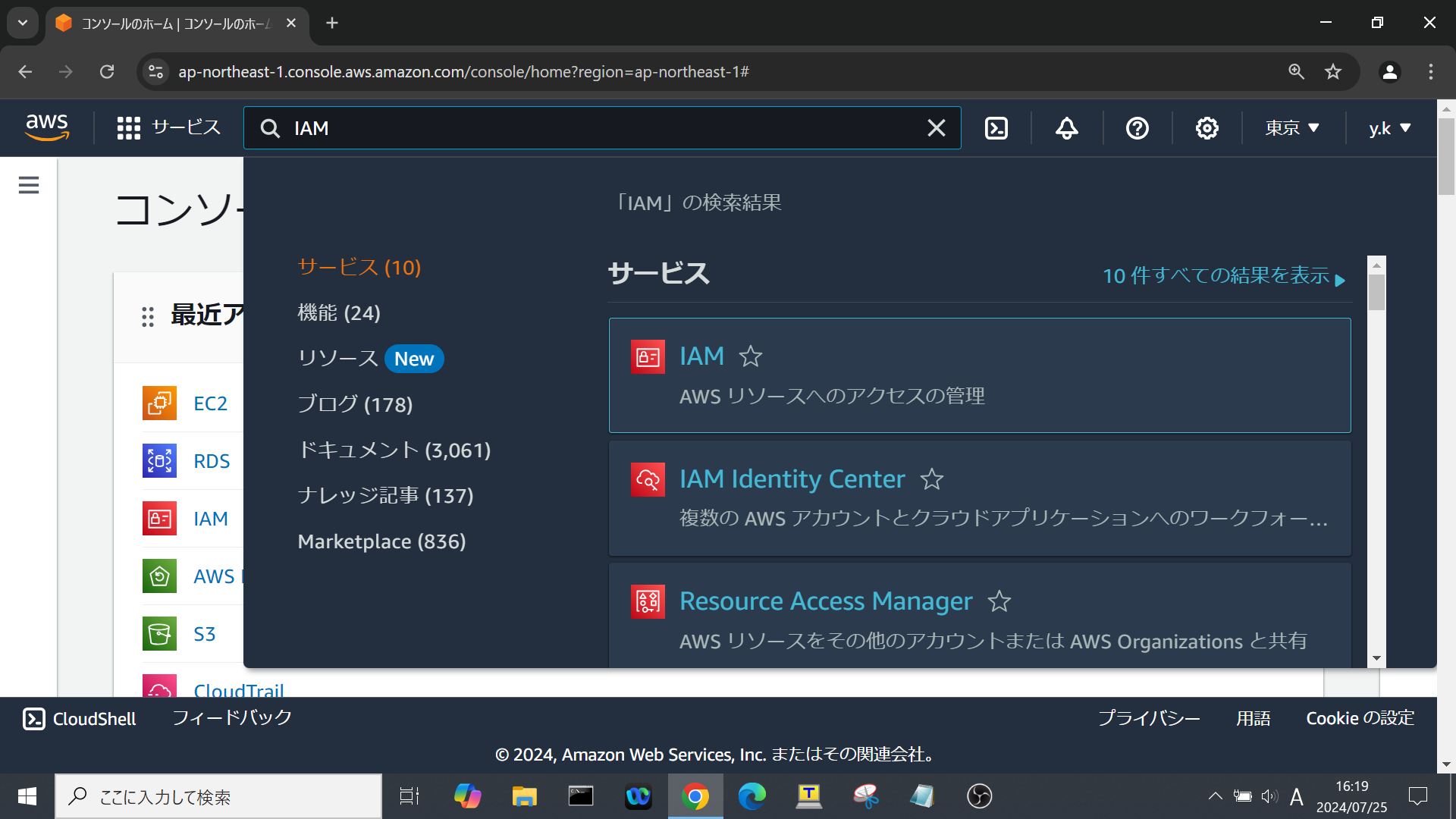 ここをクリック
iamと入力
IAM(EC2 Full access権限)でのEC2・S3作成
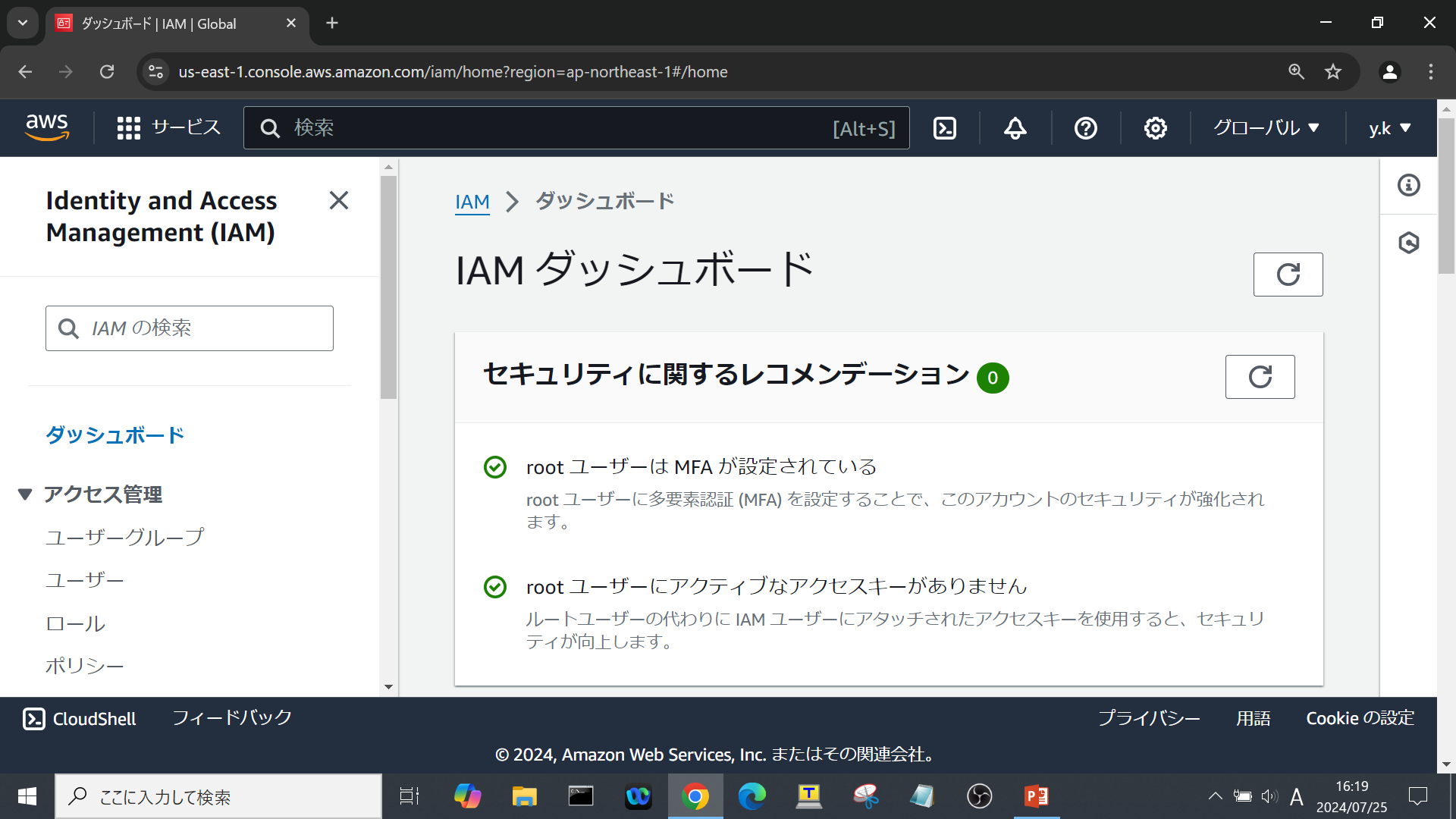 ここをクリック
IAM(EC2 Full access権限)でのEC2・S3作成
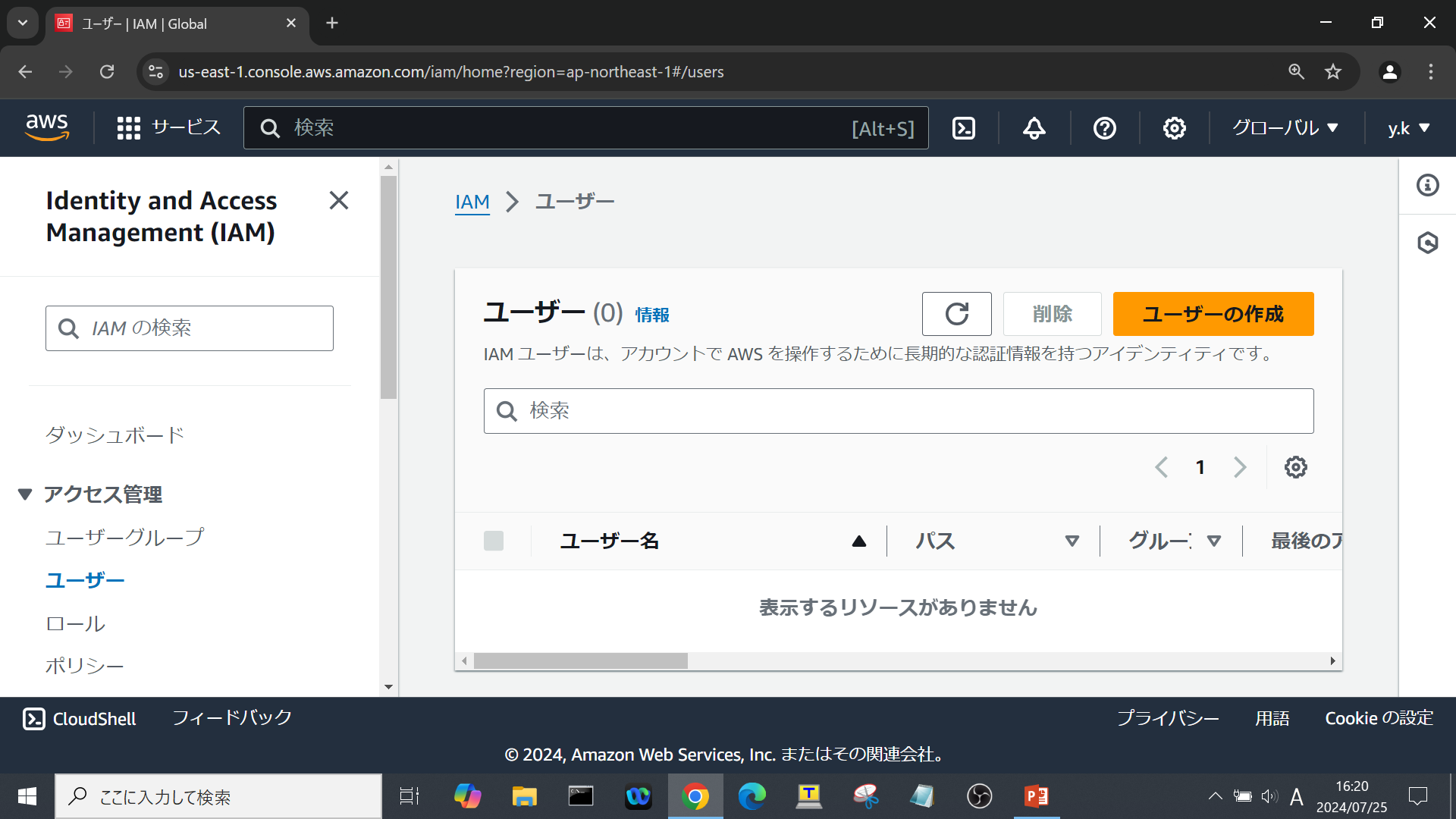 ここをクリック
IAM(EC2 Full access権限)でのEC2・S3作成
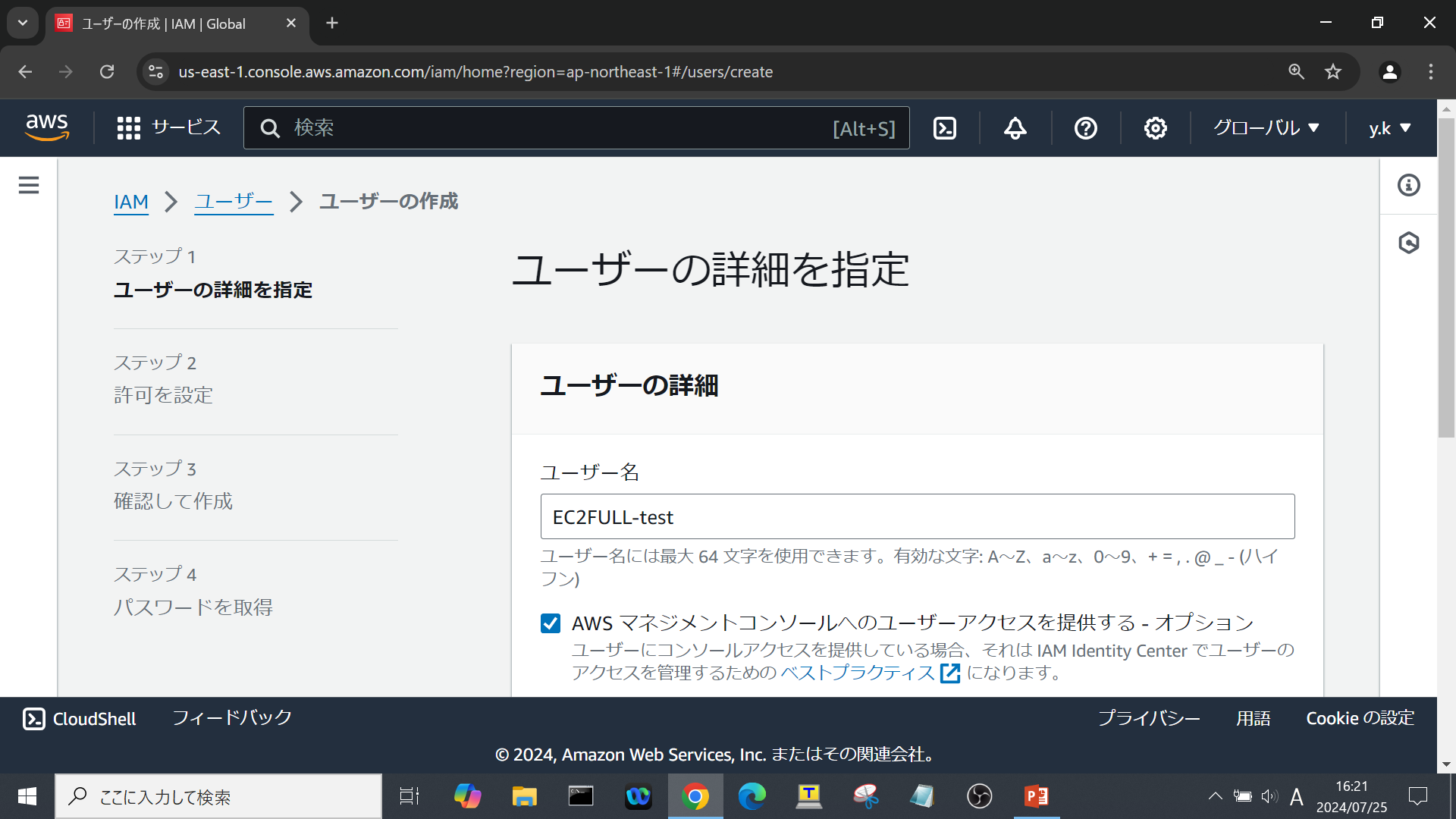 ユーザー名を入力
IAM(EC2 Full access権限)でのEC2・S3作成
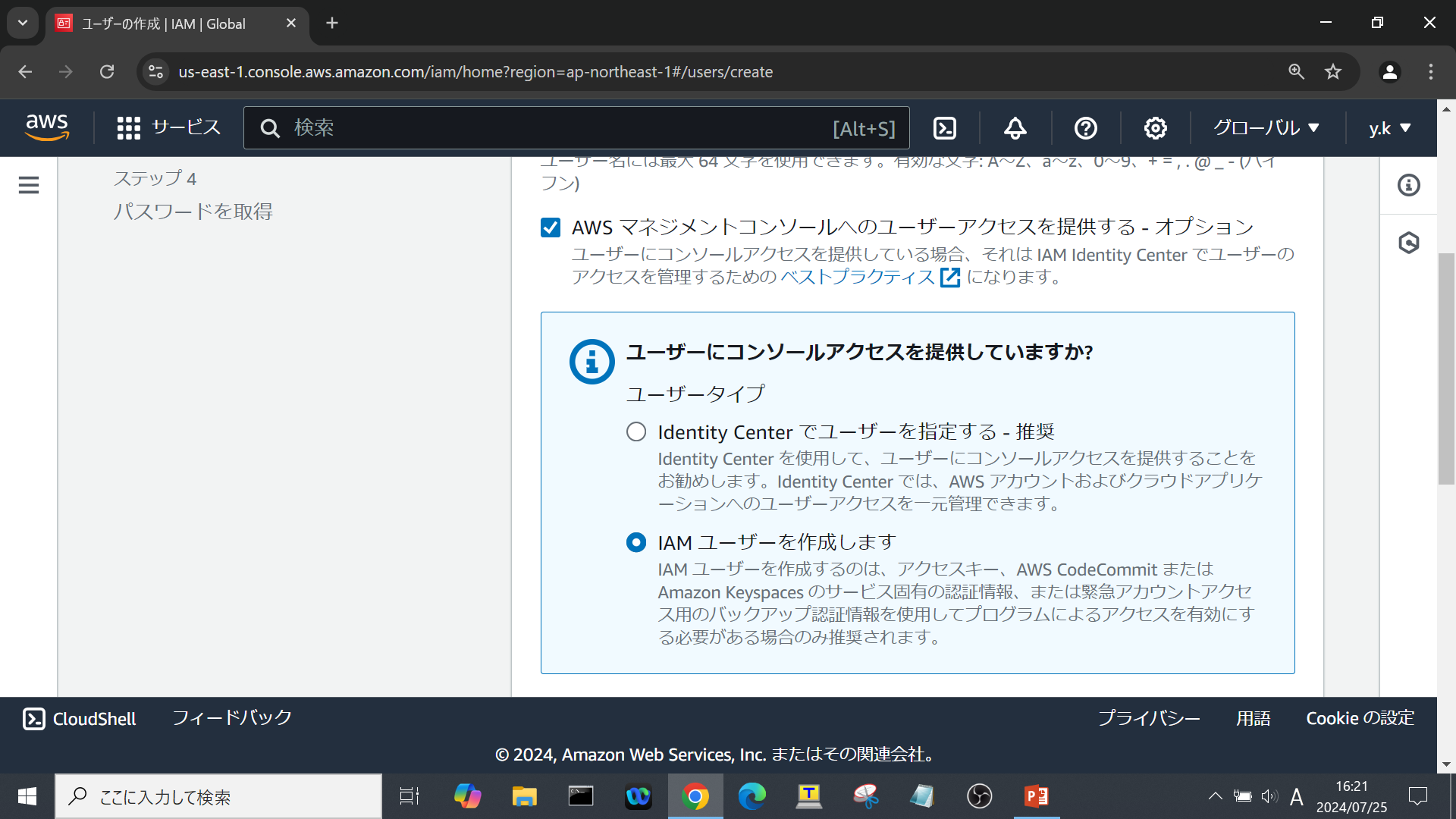 ☑を入れる
ここをクリック
IAM(EC2 Full access権限)でのEC2・S3作成
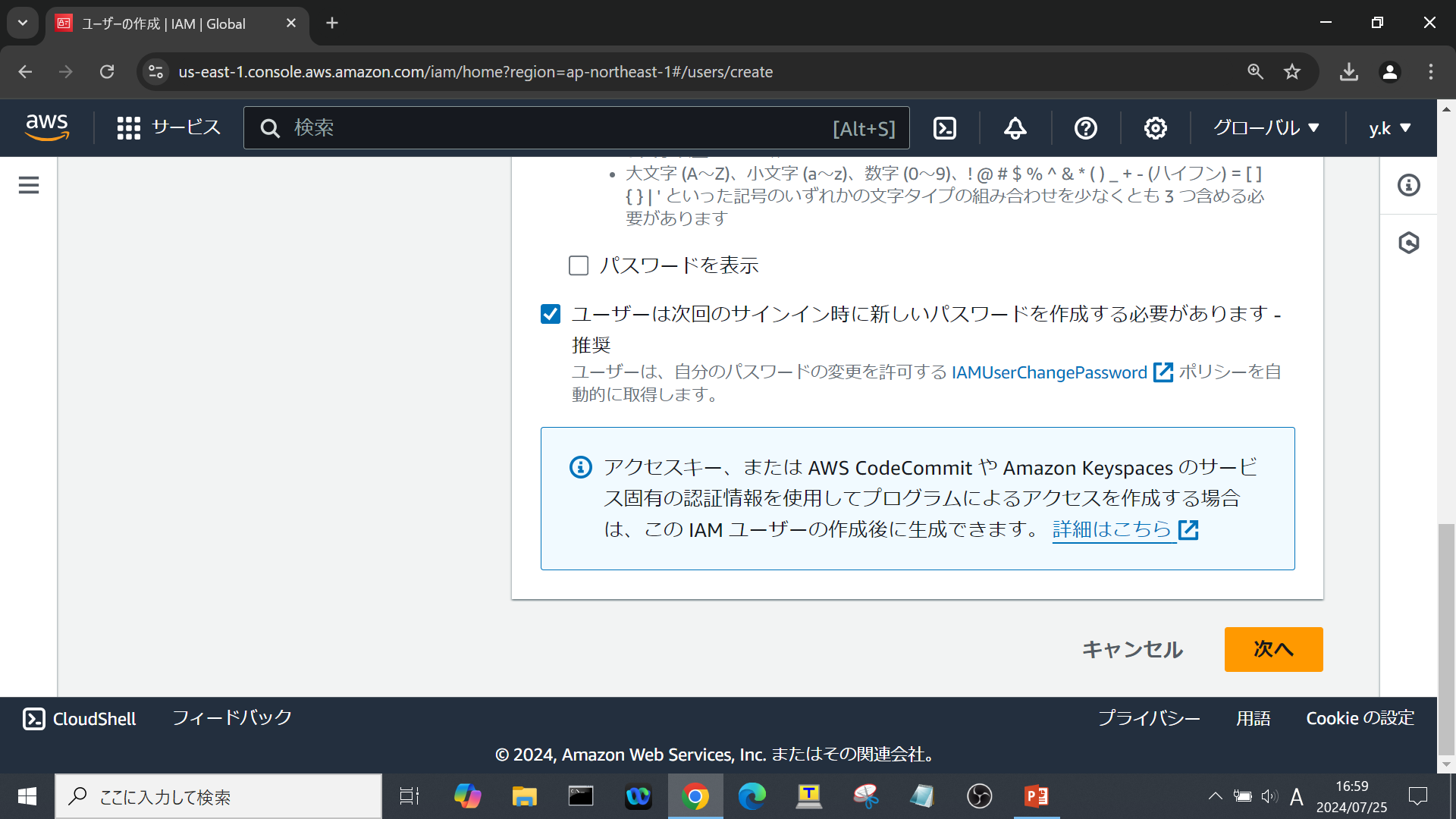 ☑を入れる
ここをクリック
IAM(EC2 Full access権限)でのEC2・S3作成
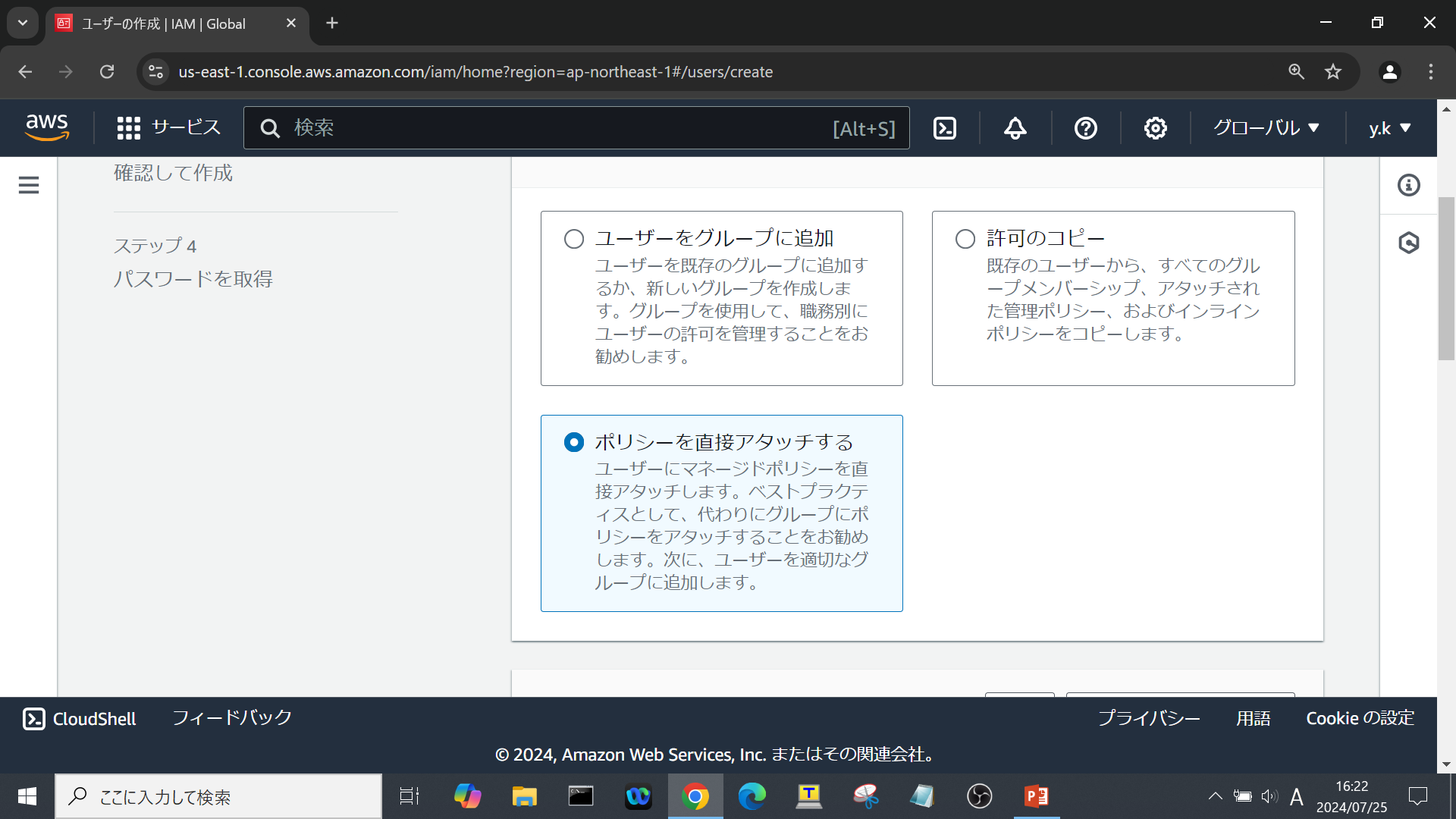 ここをクリック
IAM(EC2 Full access権限)でのEC2・S3作成
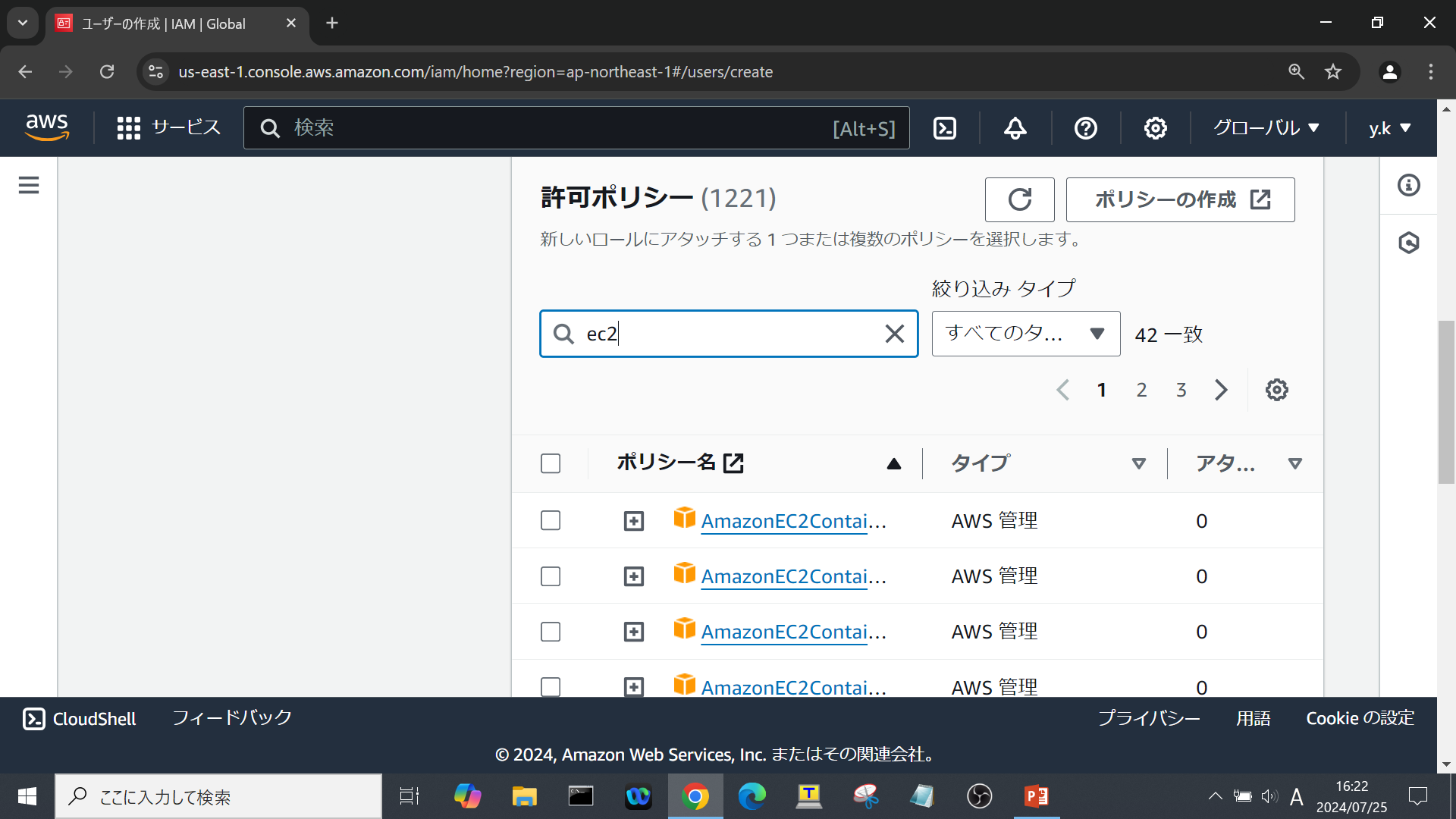 ec2と入力
IAM(EC2 Full access権限)でのEC2・S3作成
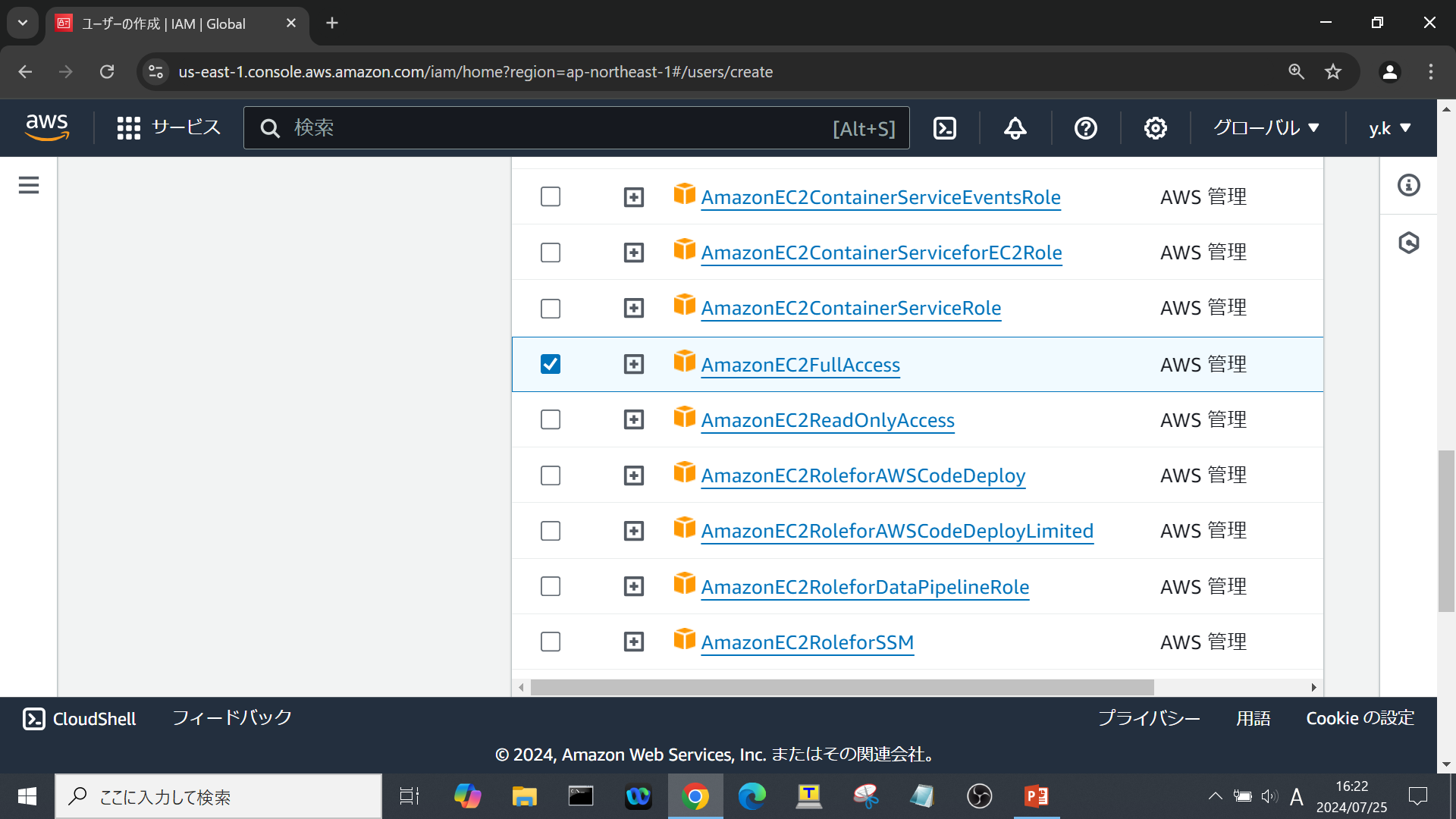 ここをクリック
IAM(EC2 Full access権限)でのEC2・S3作成
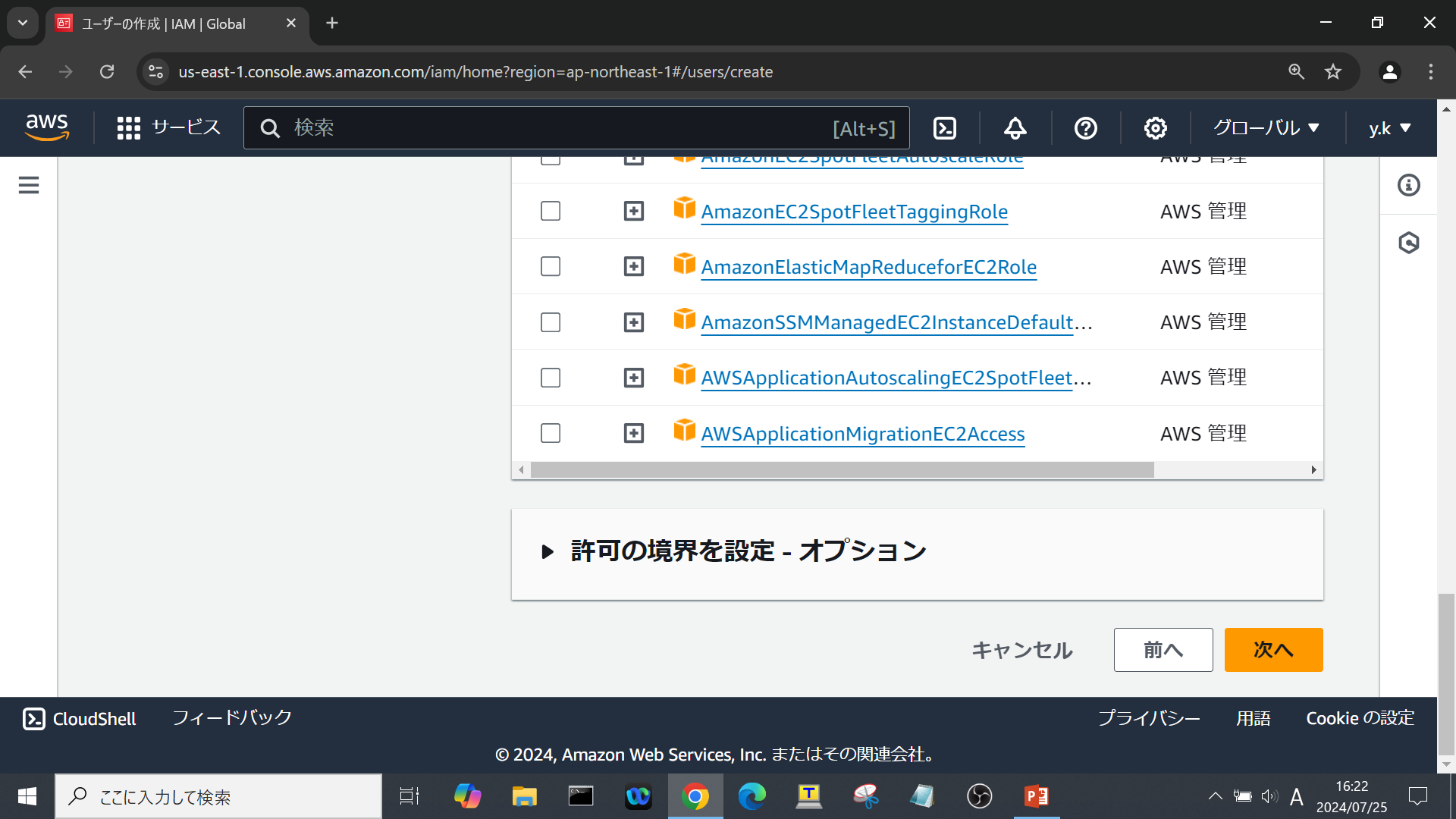 ここをクリック
IAM(EC2 Full access権限)でのEC2・S3作成
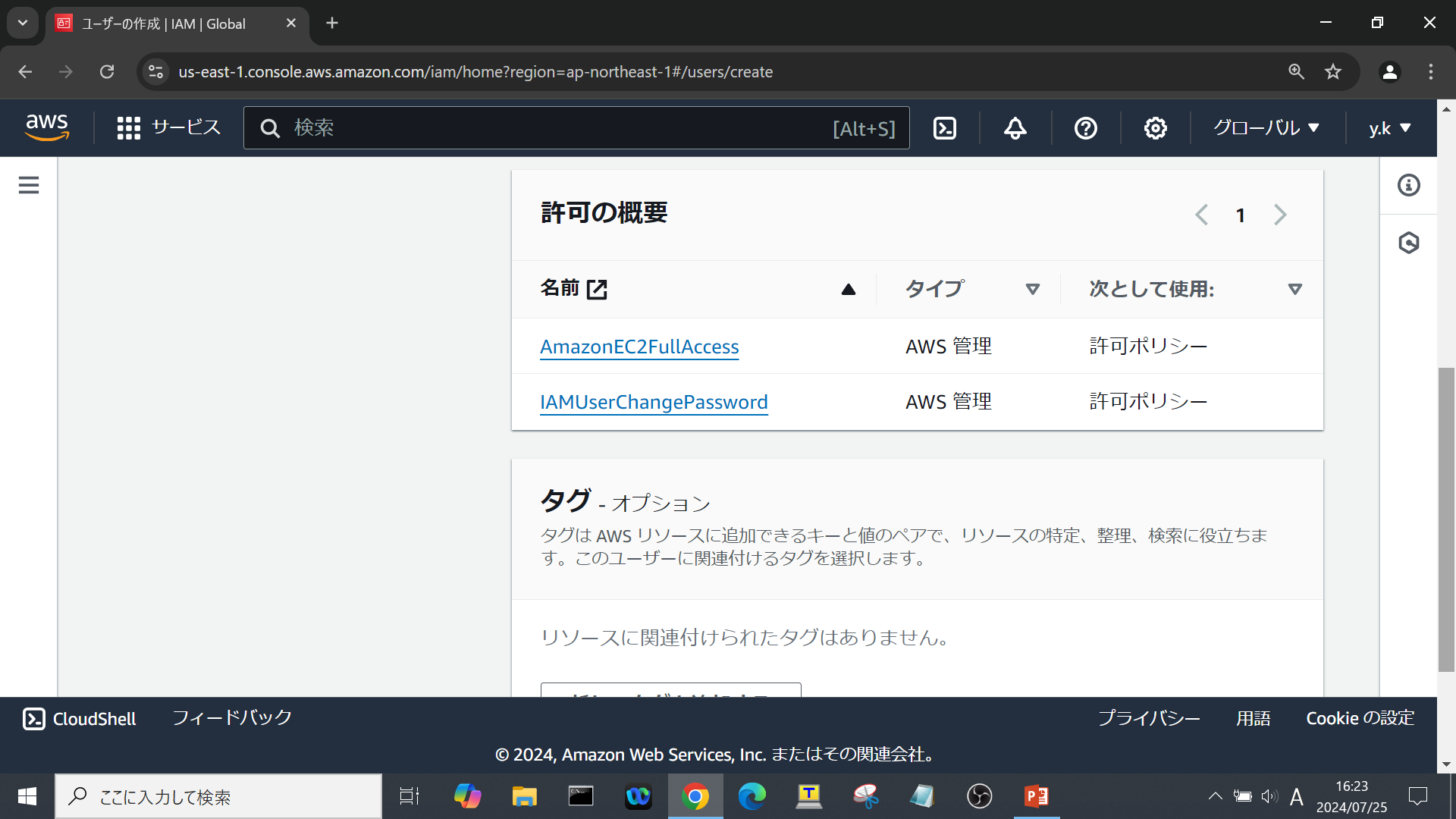 ポリシーを確認
IAM(EC2 Full access権限)でのEC2・S3作成
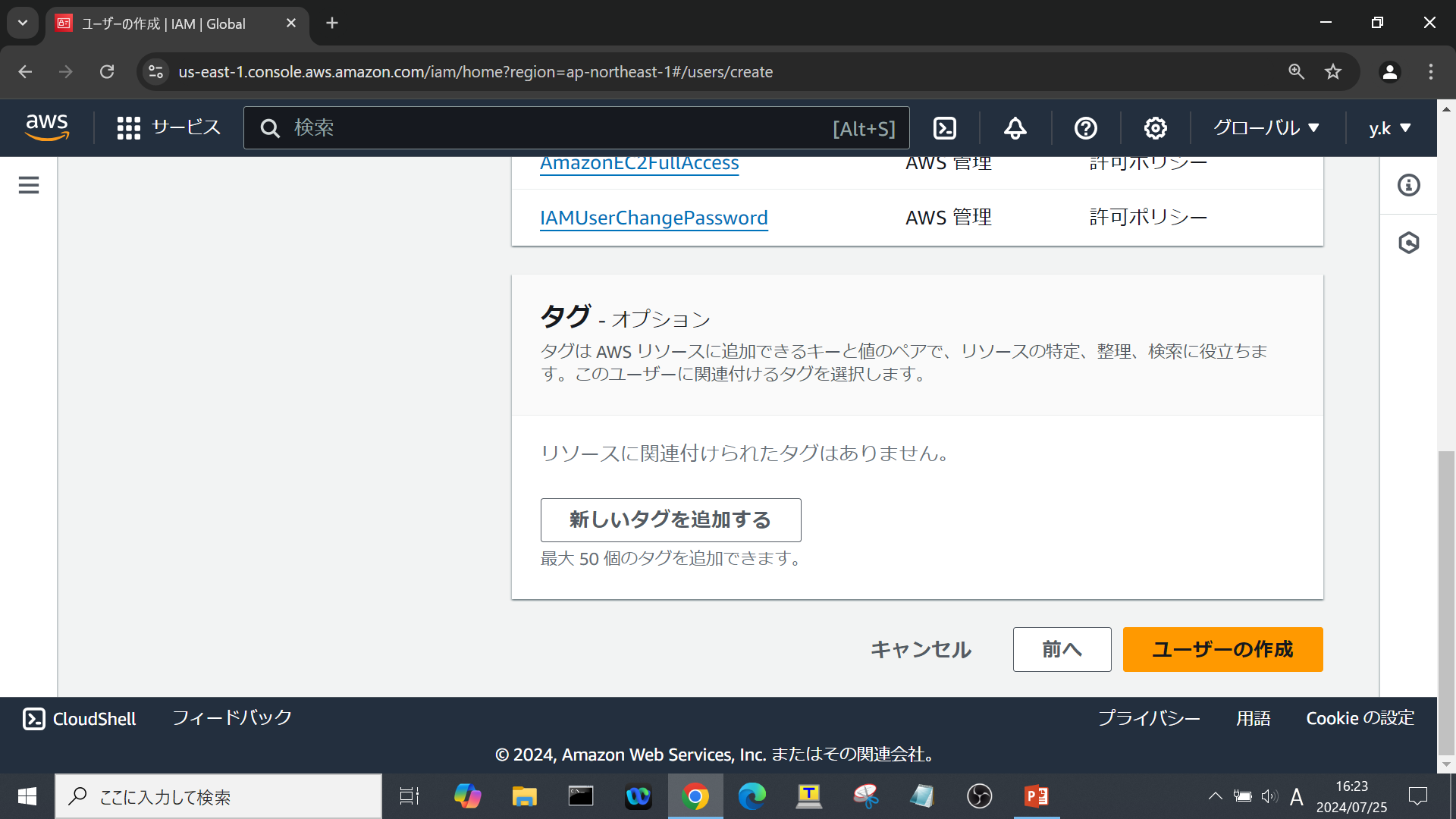 ここをクリック
IAM(EC2 Full access権限)でのEC2・S3作成
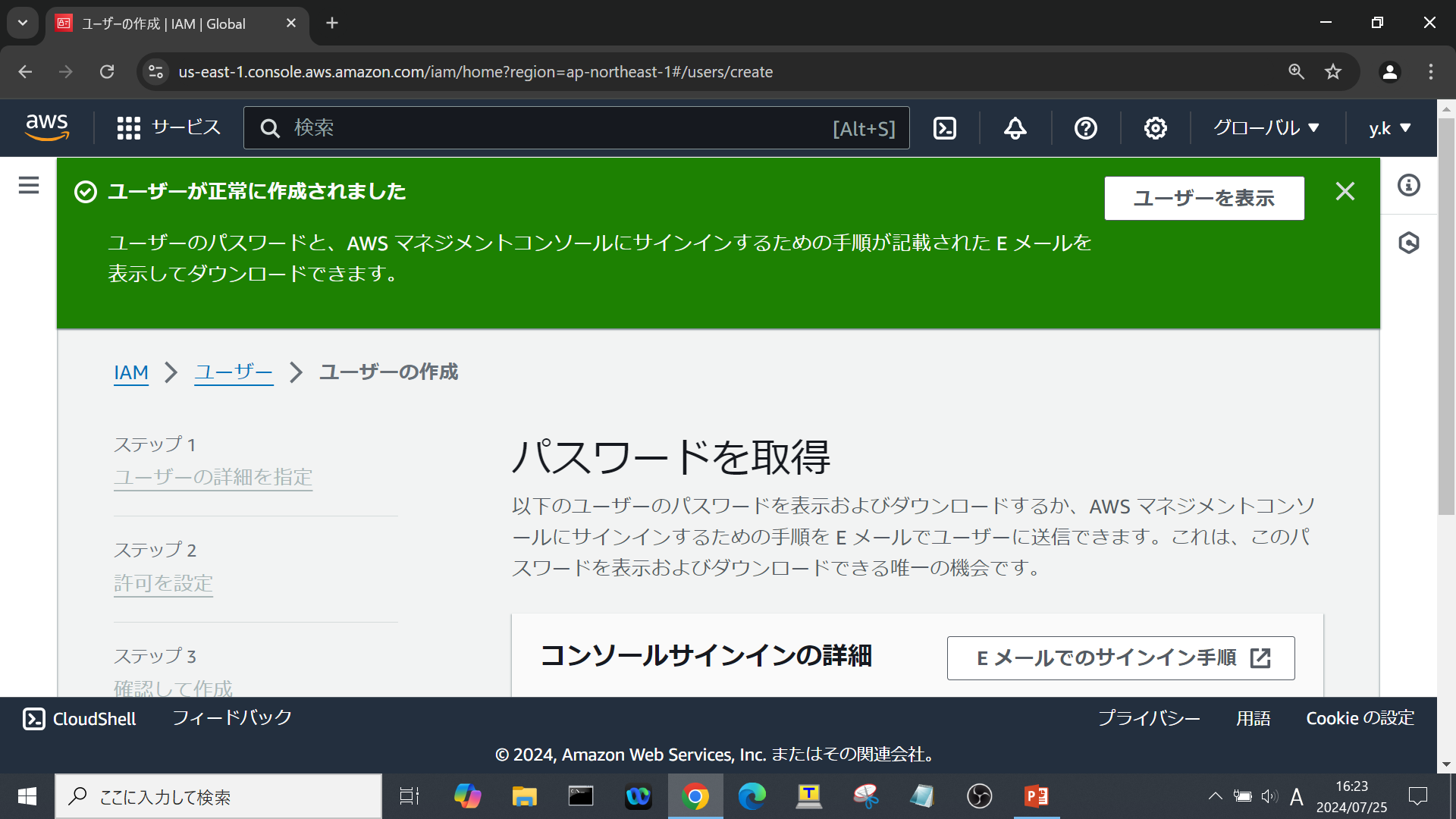 この表記になればOK
IAM(EC2 Full access権限)でのEC2・S3作成
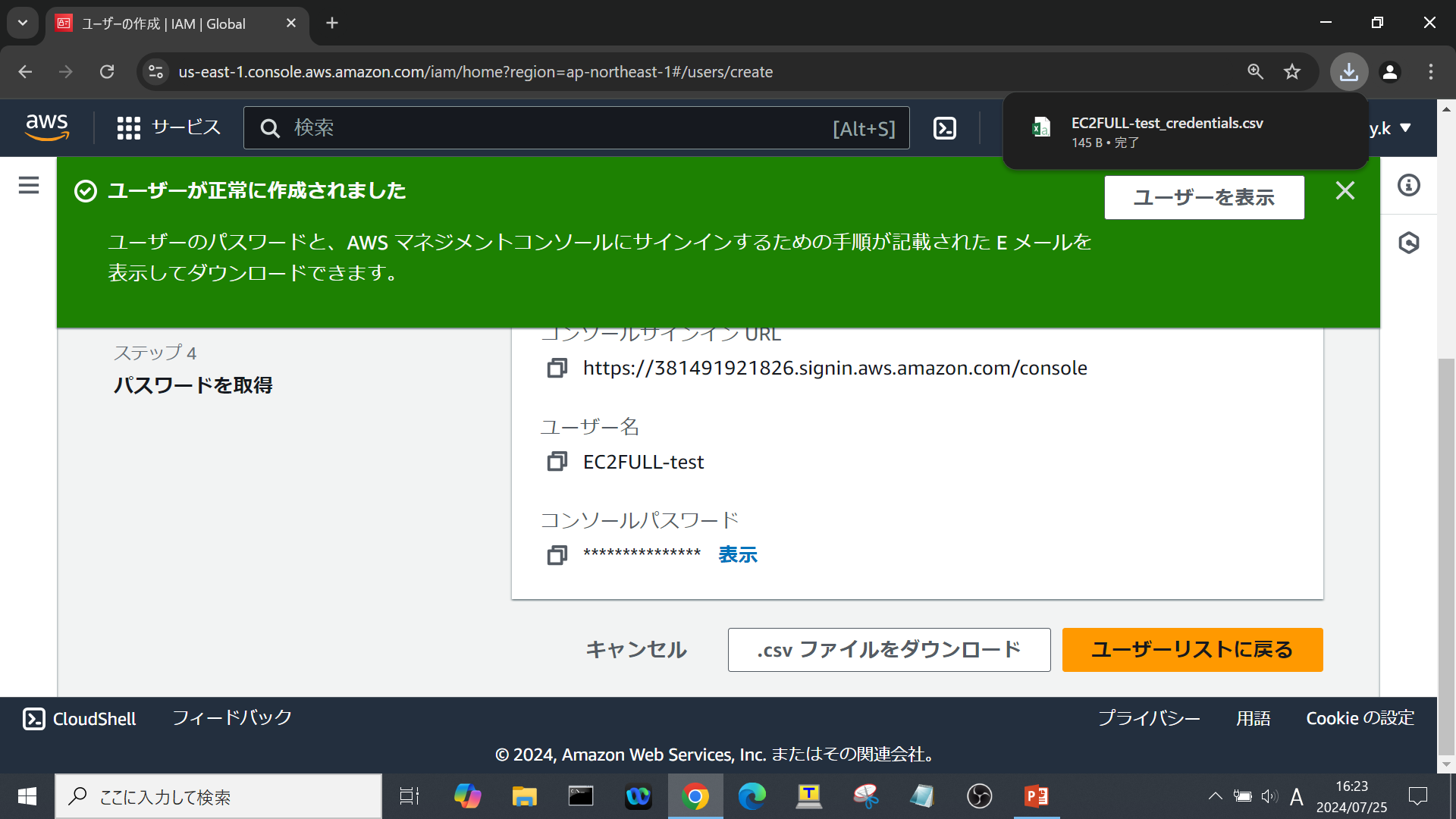 ここをクリック
ダウンロードされたか確認
IAM(EC2 Full access権限)でのEC2・S3作成
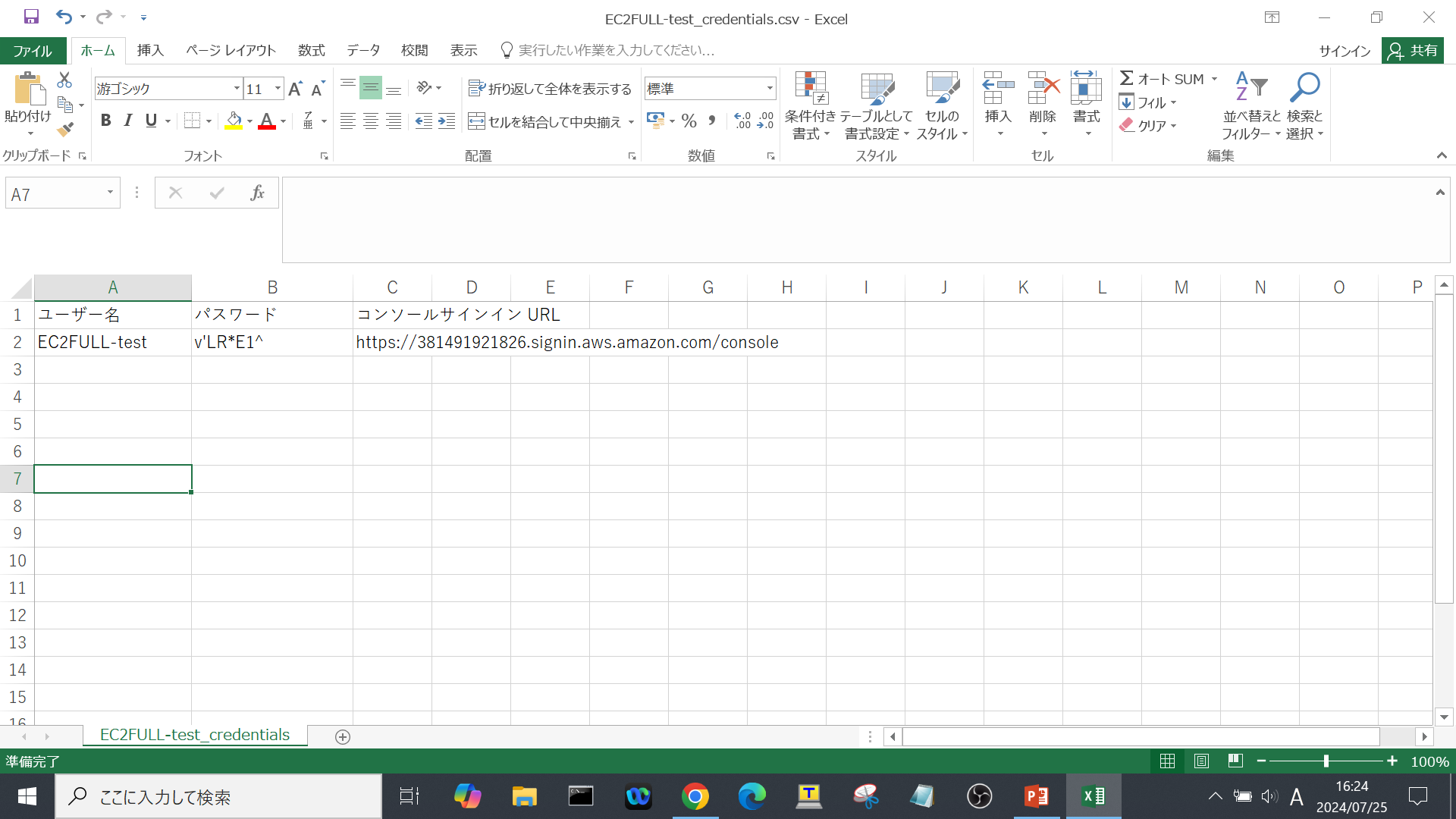 URLをコピー
ユーザー名、PWを控えておく
IAM(EC2 Full access権限)でのEC2・S3作成
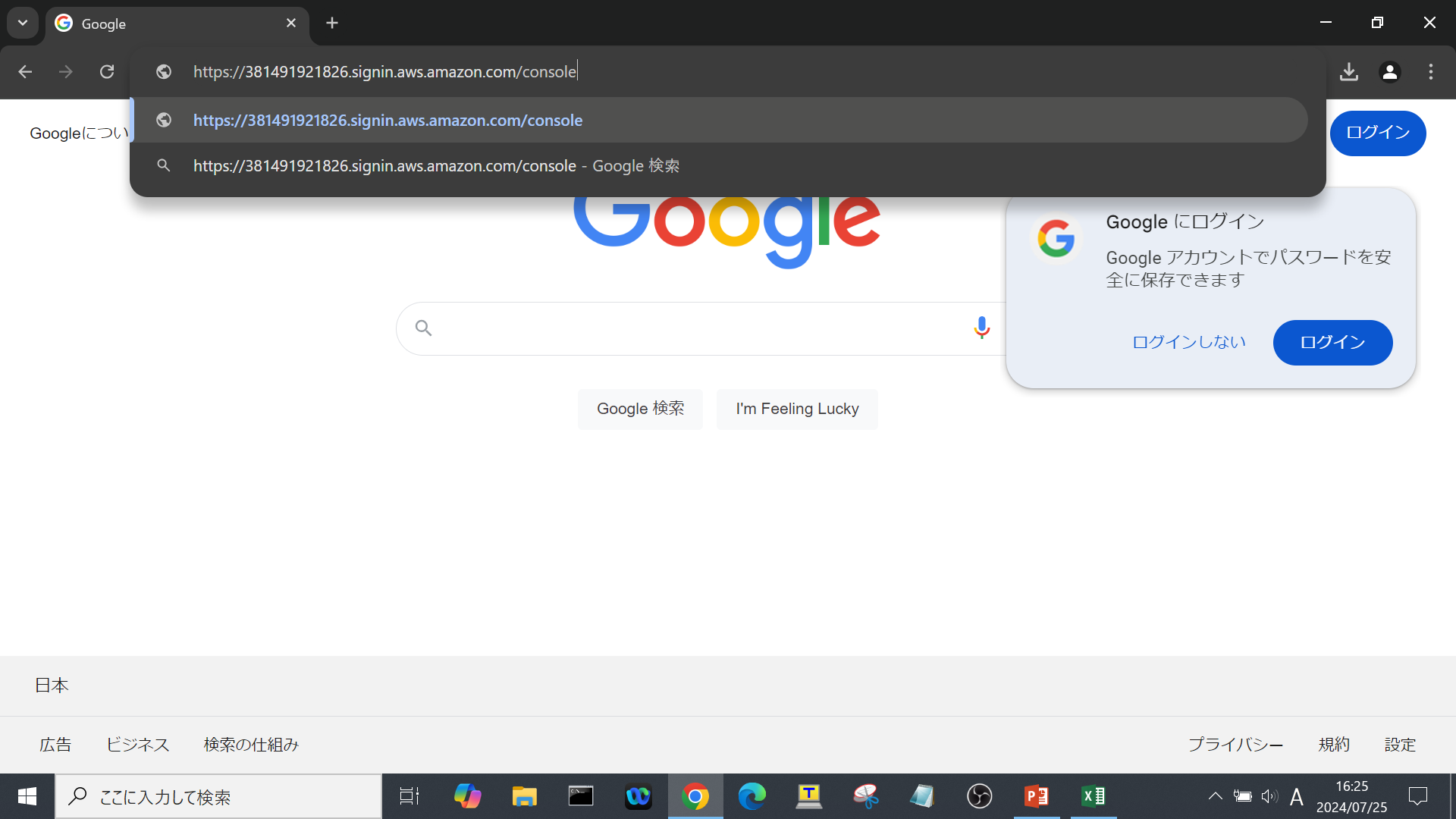 コピーしたURLを貼り付ける
IAM(EC2 Full access権限)でのEC2・S3作成
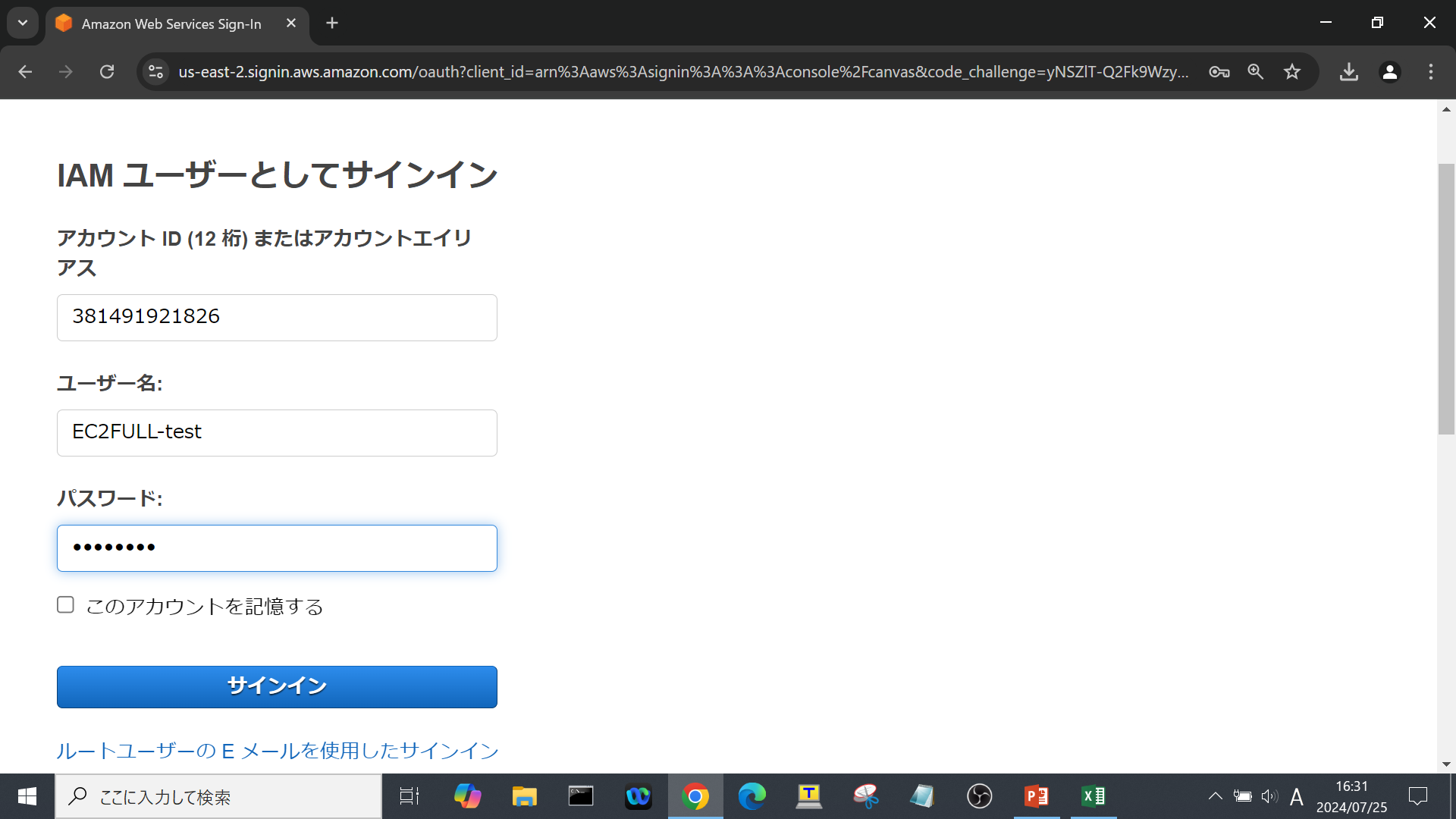 赤枠2つ入力したら、サインインをクリック
IAM(EC2 Full access権限)でのEC2・S3作成
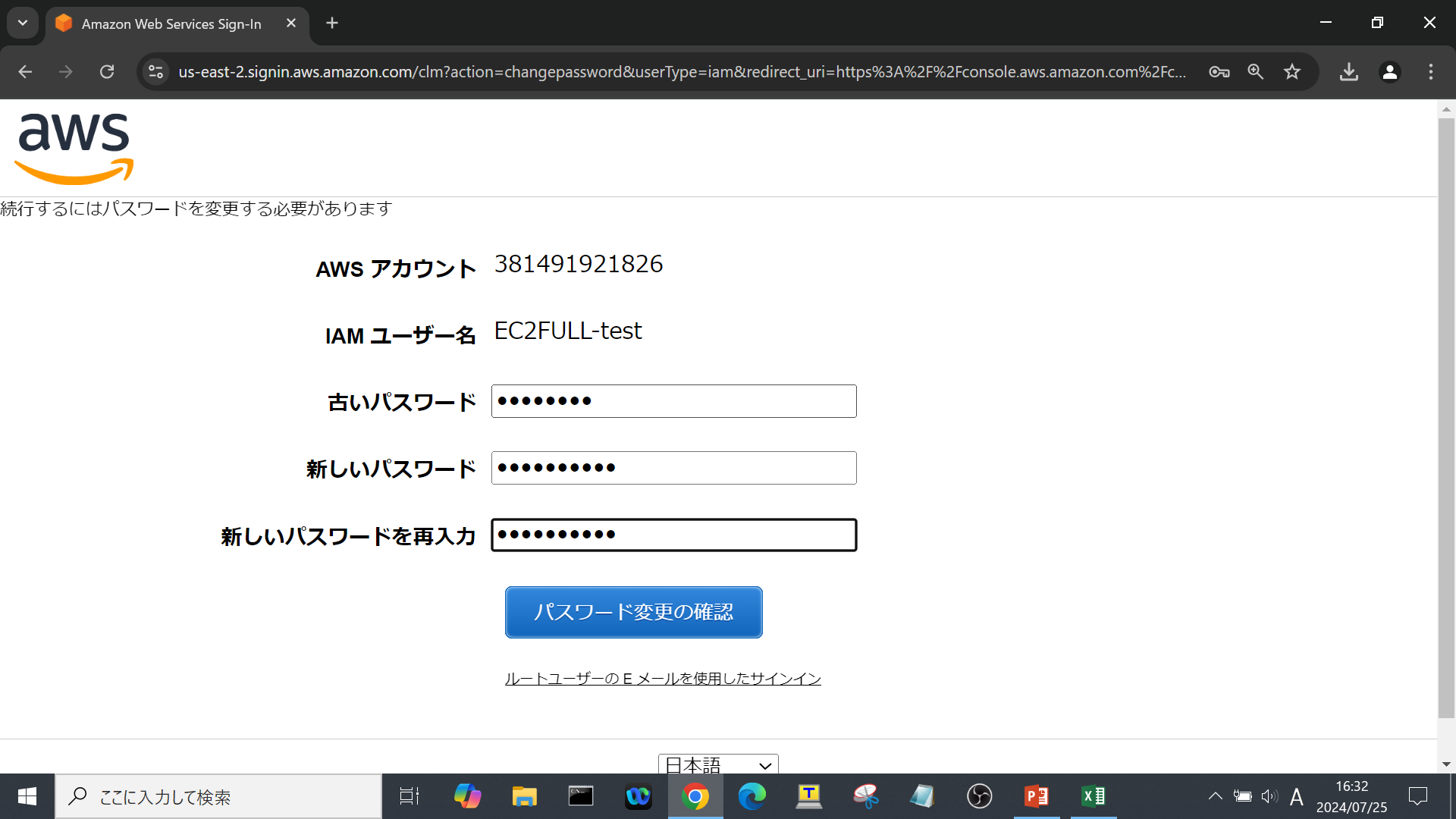 古いPW,新しいPWを入力
新しいPWは数字、英語の大文字、小文字
ここをクリック
ここをクリック
ec2と入力
IAM(EC2 Full access権限)でのEC2・S3作成
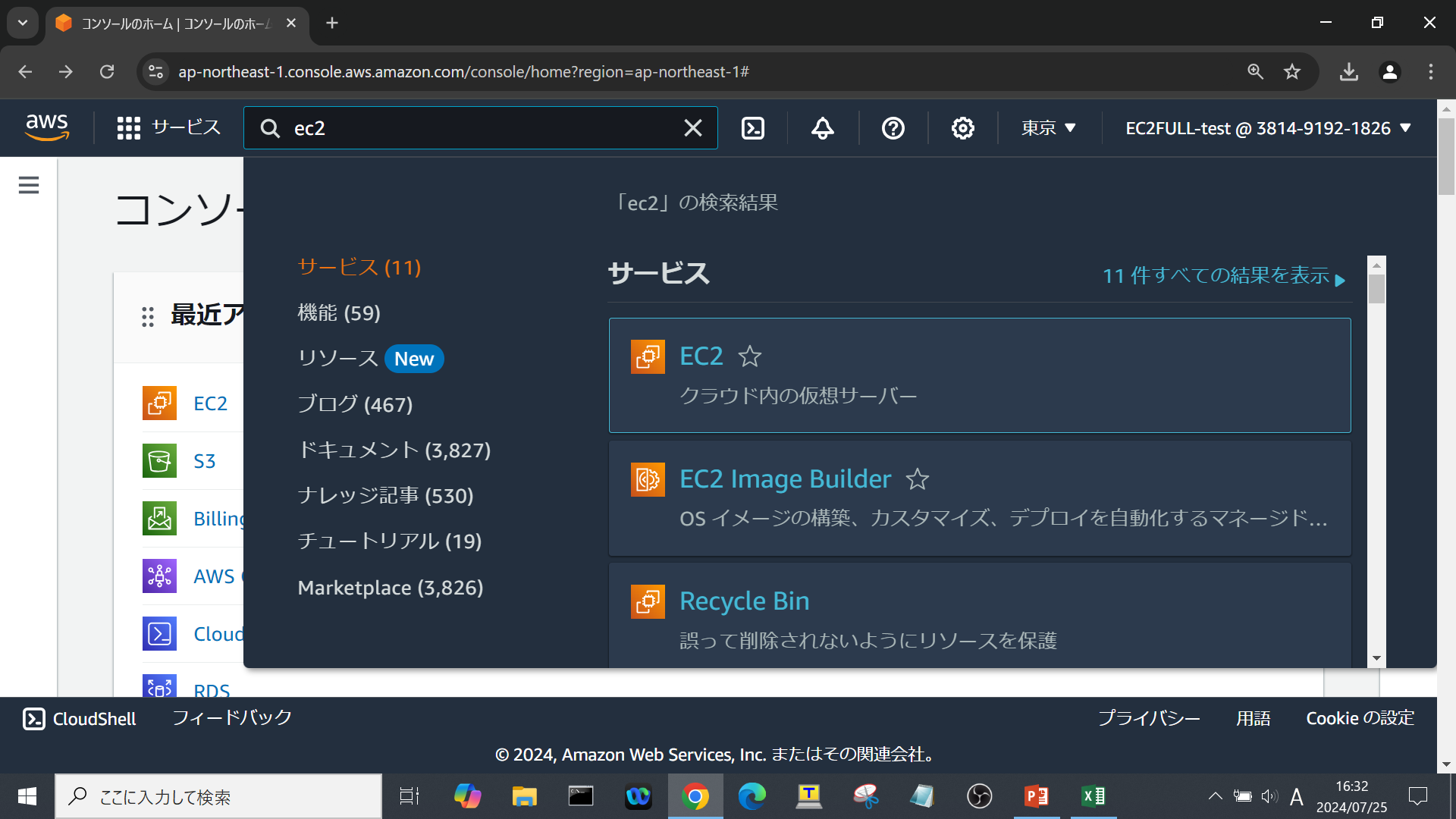 ここをクリック
IAM(EC2 Full access権限)でのEC2・S3作成
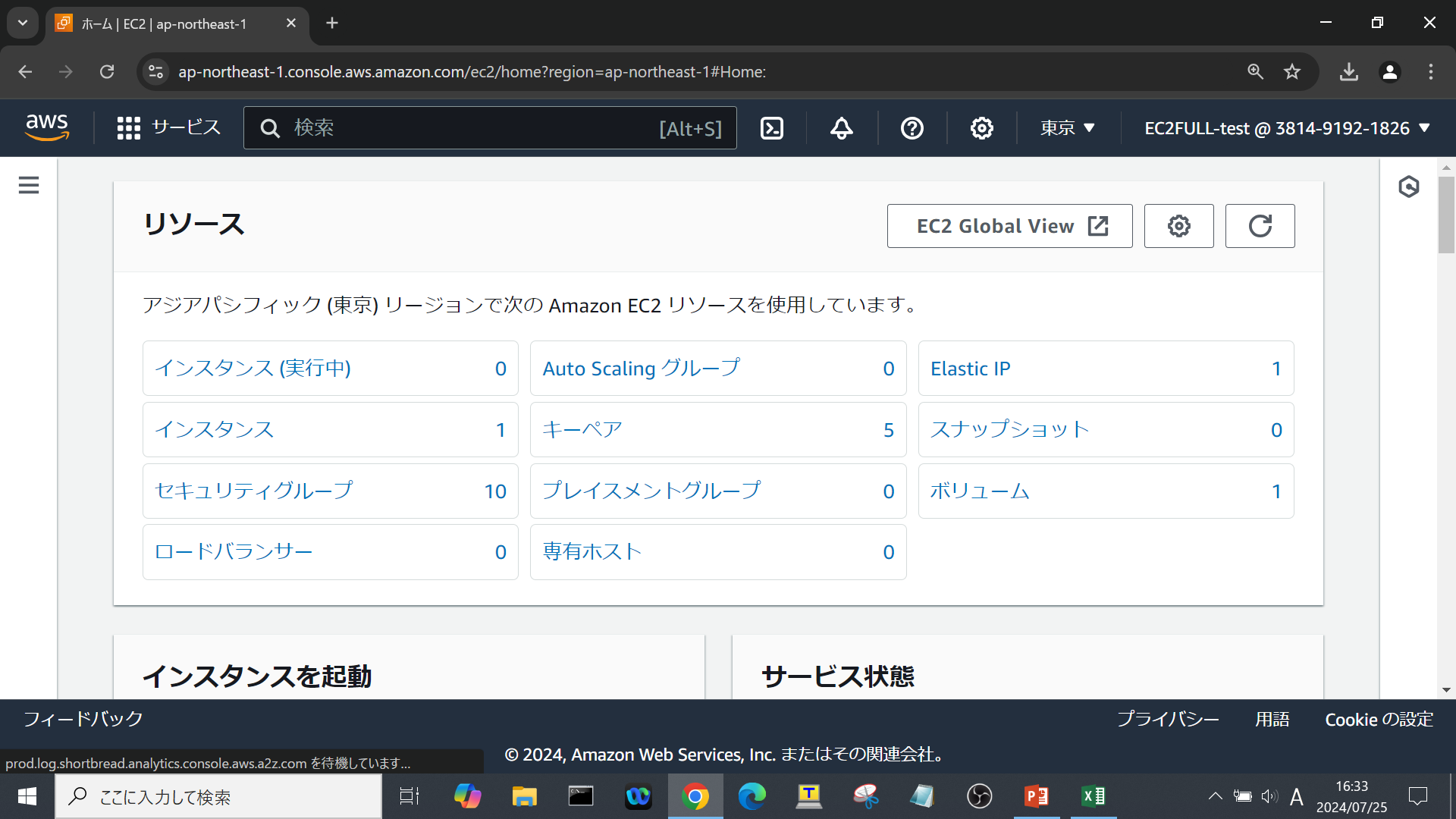 IAM(EC2 Full access権限)でのEC2・S3作成
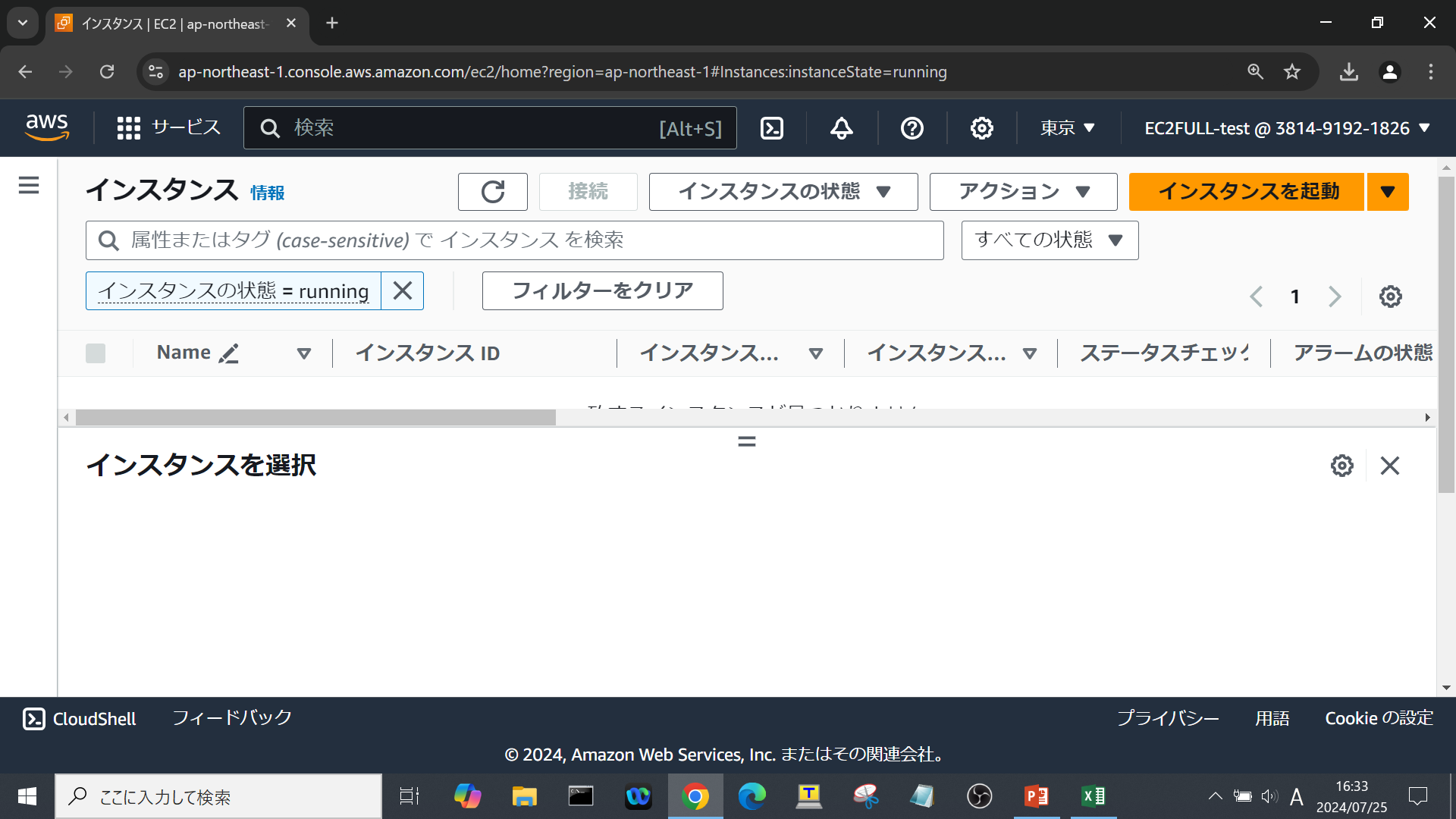 ここをクリック
IAM(EC2 Full access権限)でのEC2・S3作成
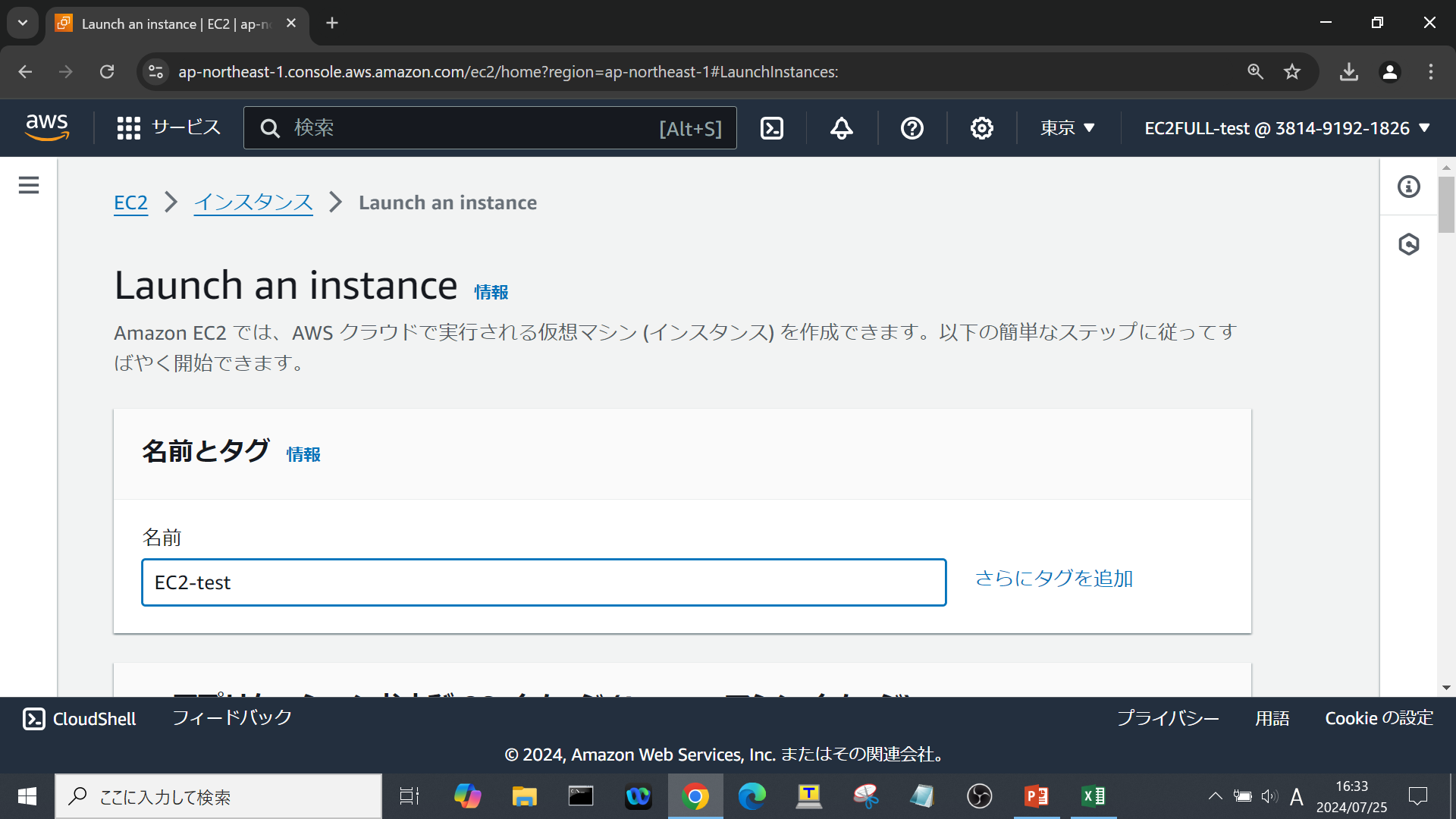 インスタンス名を入力
IAM(EC2 Full access権限)でのEC2・S3作成
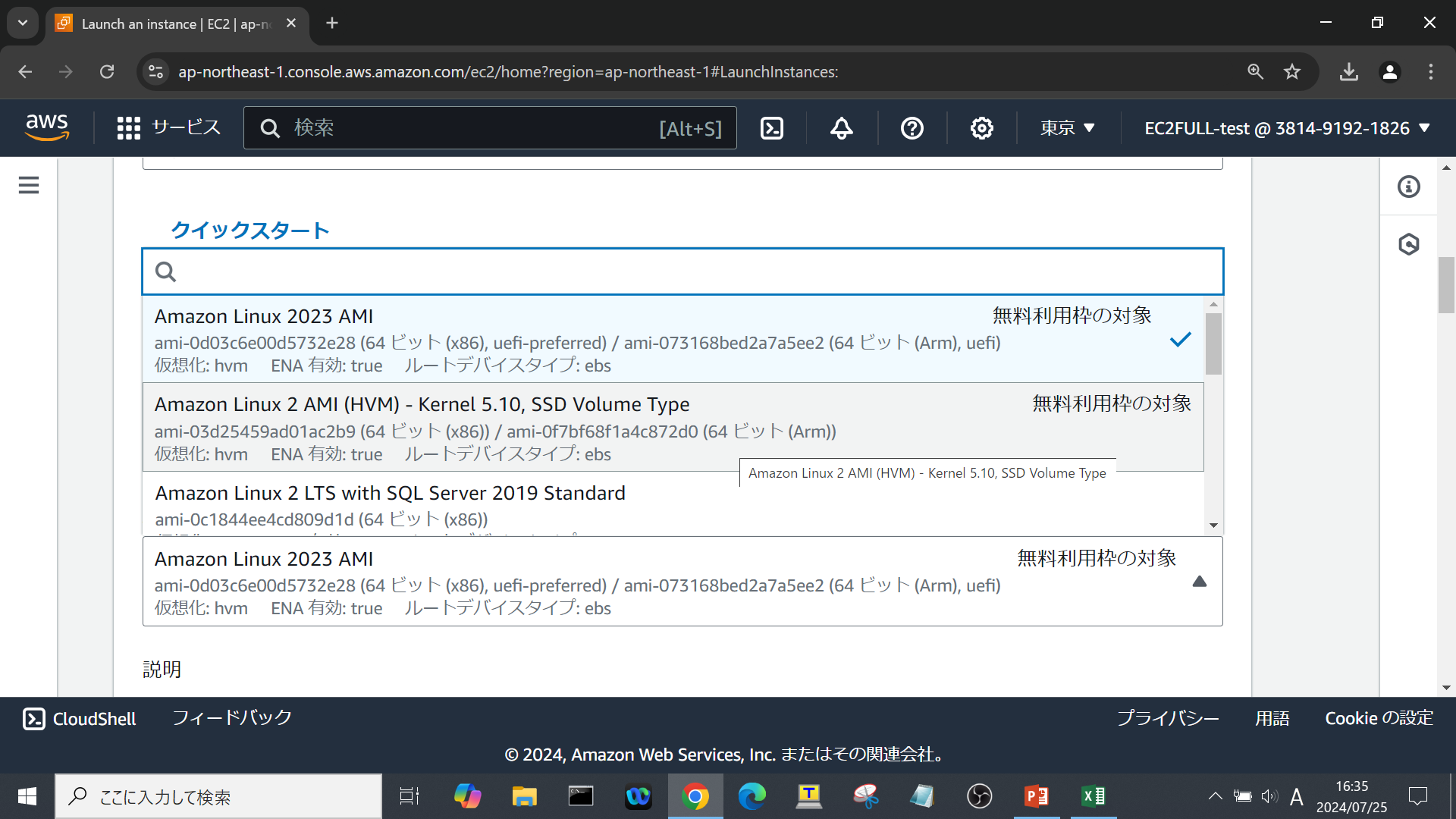 Amazon Linux 2 AMIを選択
IAM(EC2 Full access権限)でのEC2・S3作成
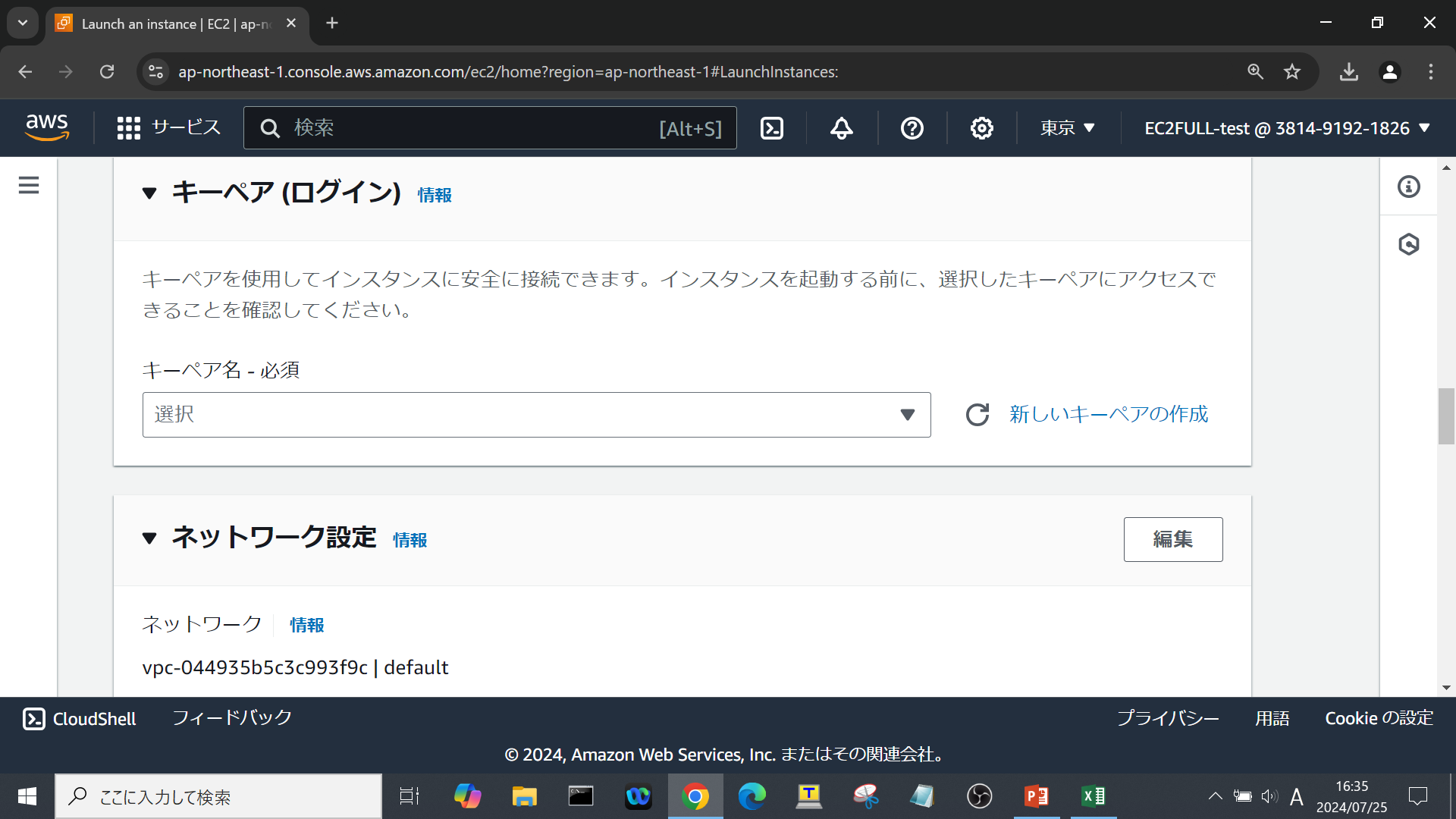 ここをクリック
IAM(EC2 Full access権限)でのEC2・S3作成
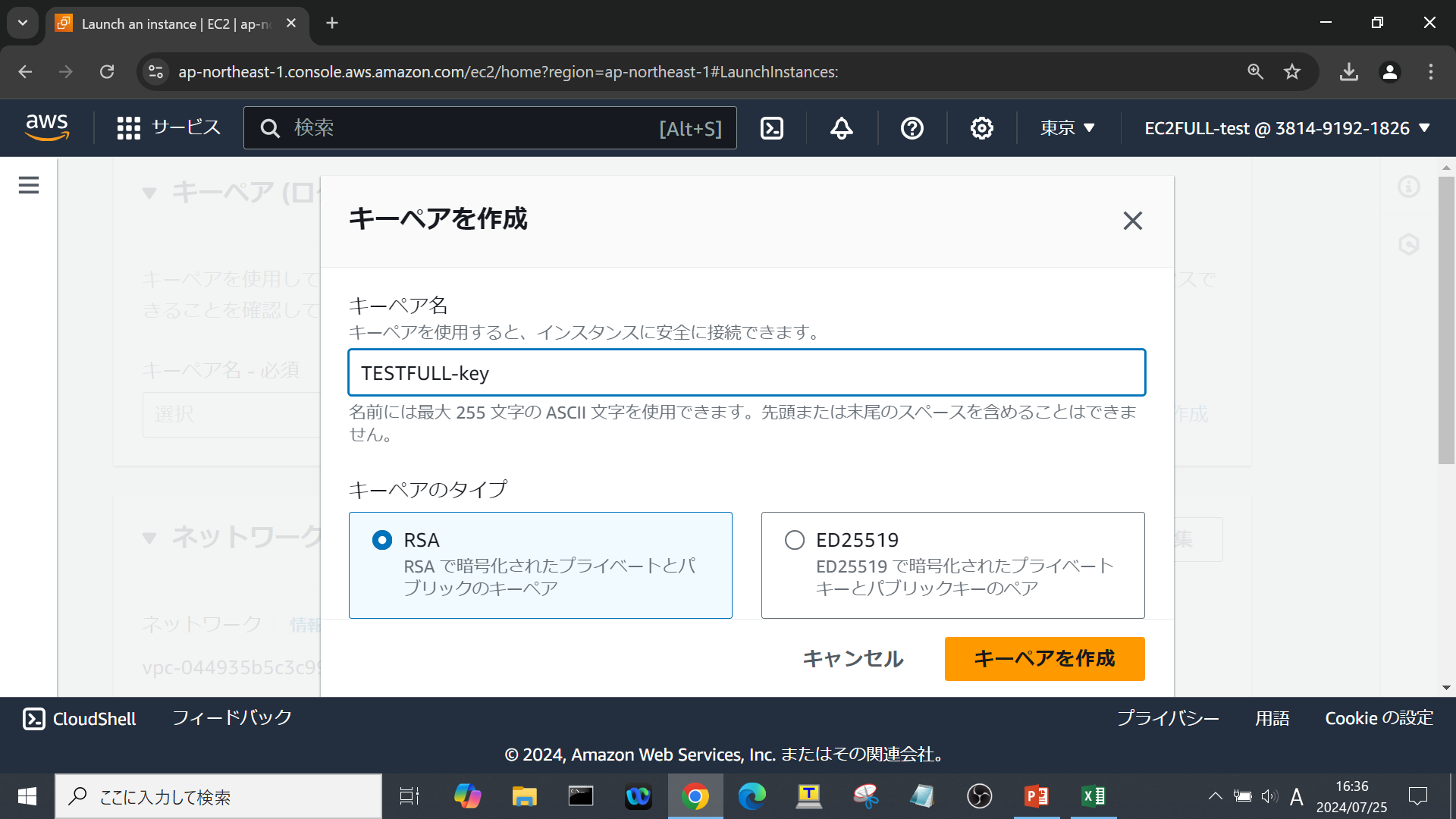 キーペア名を入力
ここをクリック
IAM(EC2 Full access権限)でのEC2・S3作成
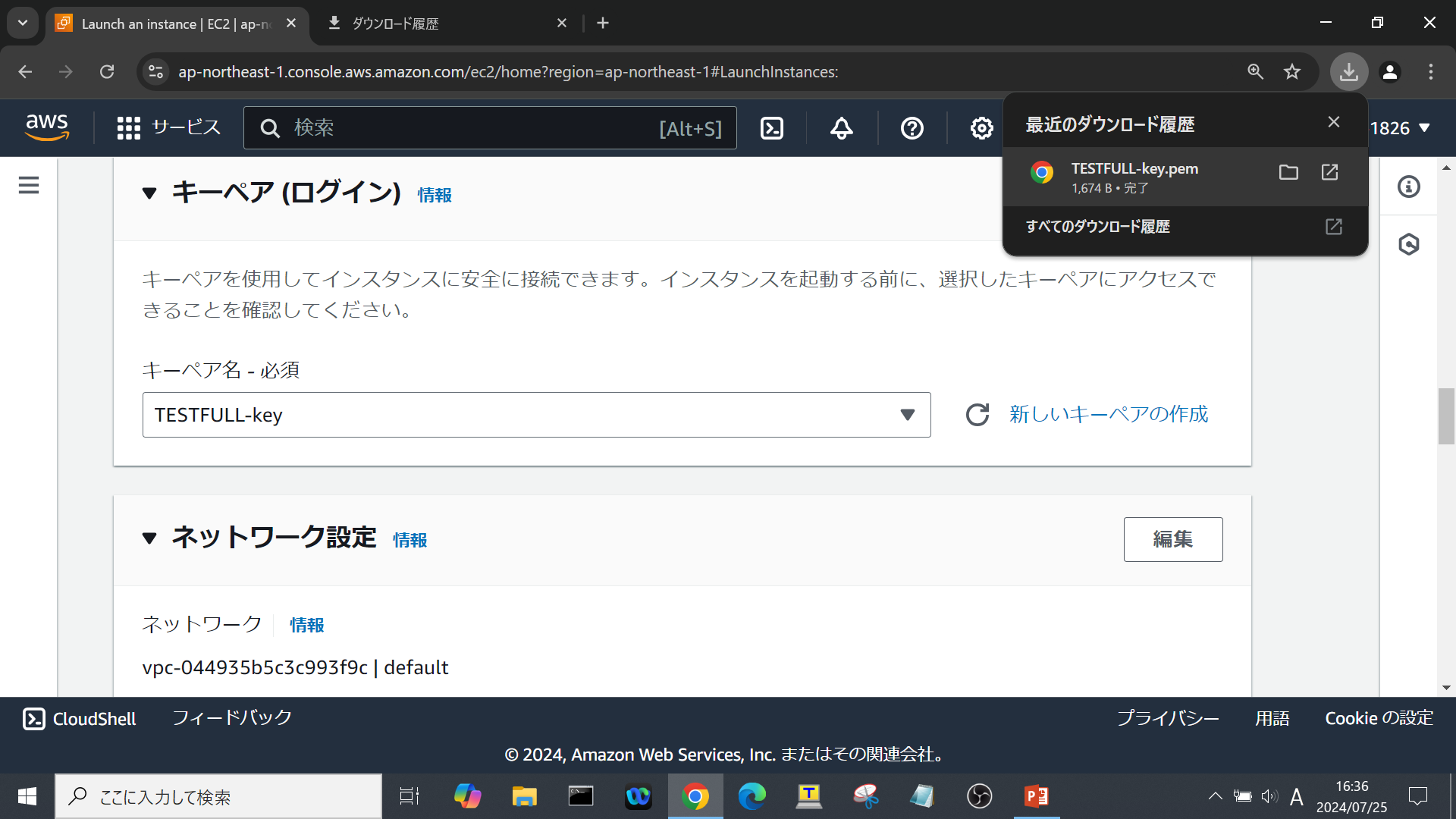 ダウンロードから確認
作成されたことを確認
IAM(EC2 Full access権限)でのEC2・S3作成
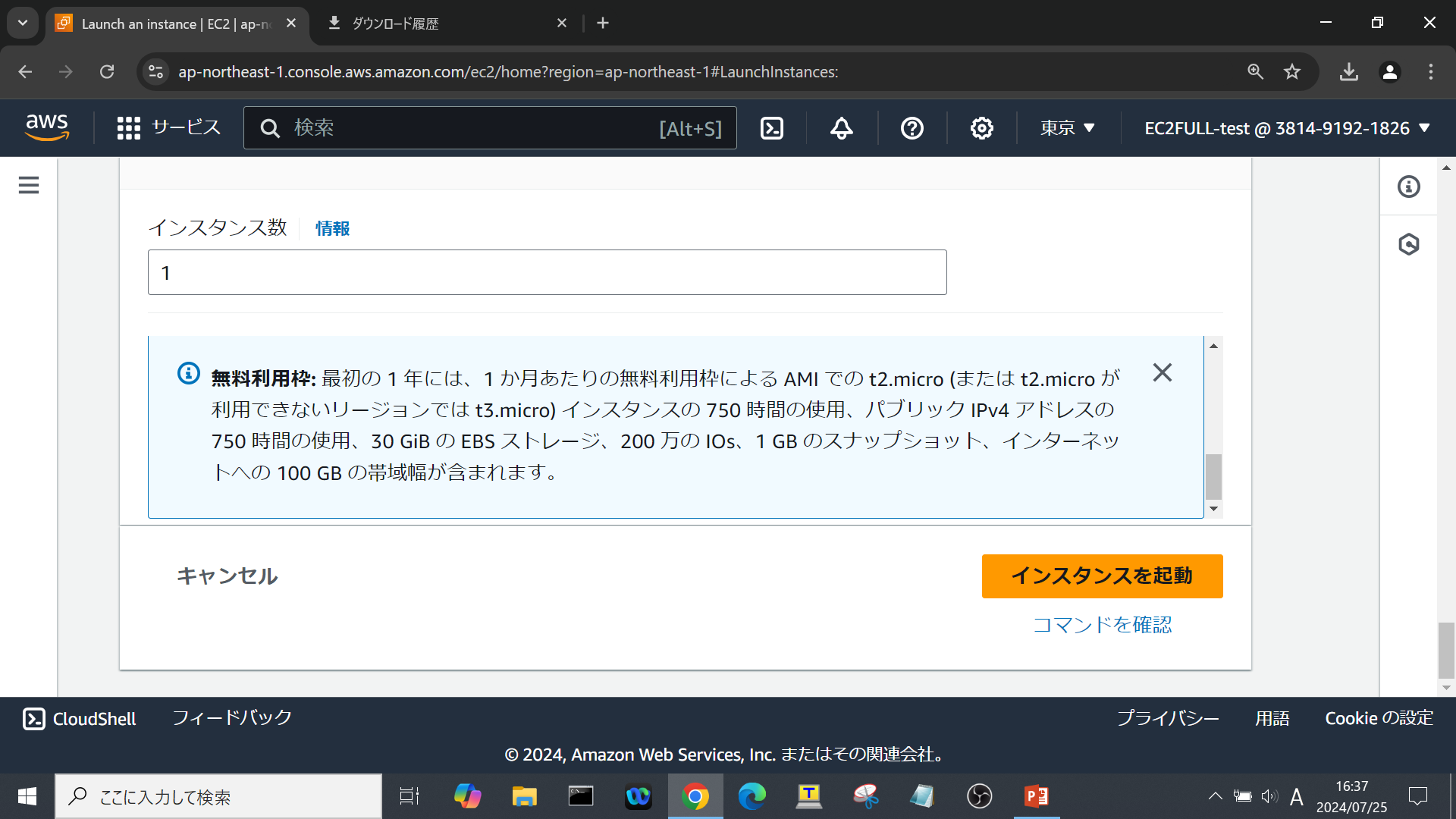 ここをクリック
IAM(EC2 Full access権限)でのEC2・S3作成
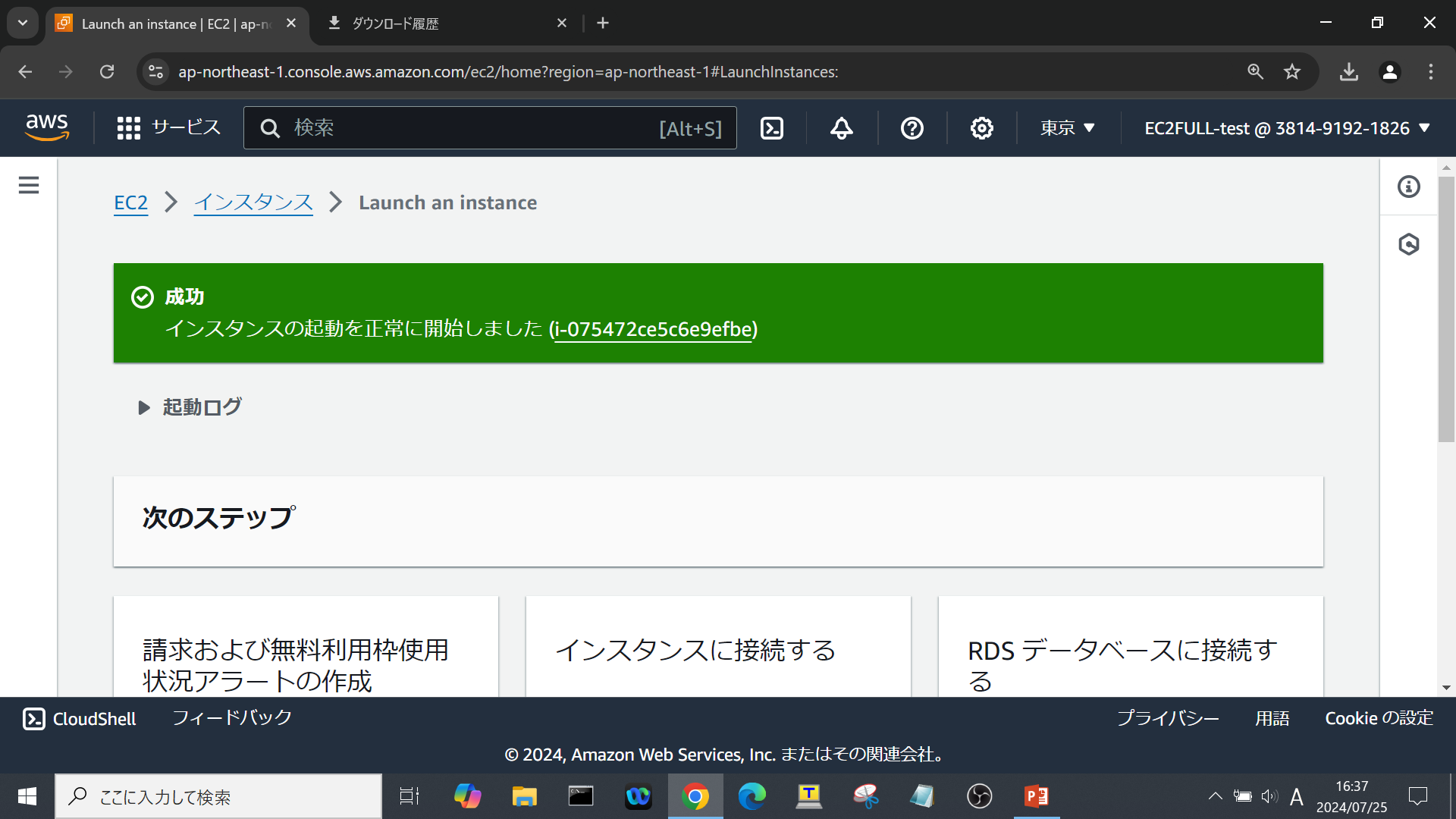 この表記になればOK
ここをクリック
s3と入力
IAM(EC2 Full access権限)でのEC2・S3作成
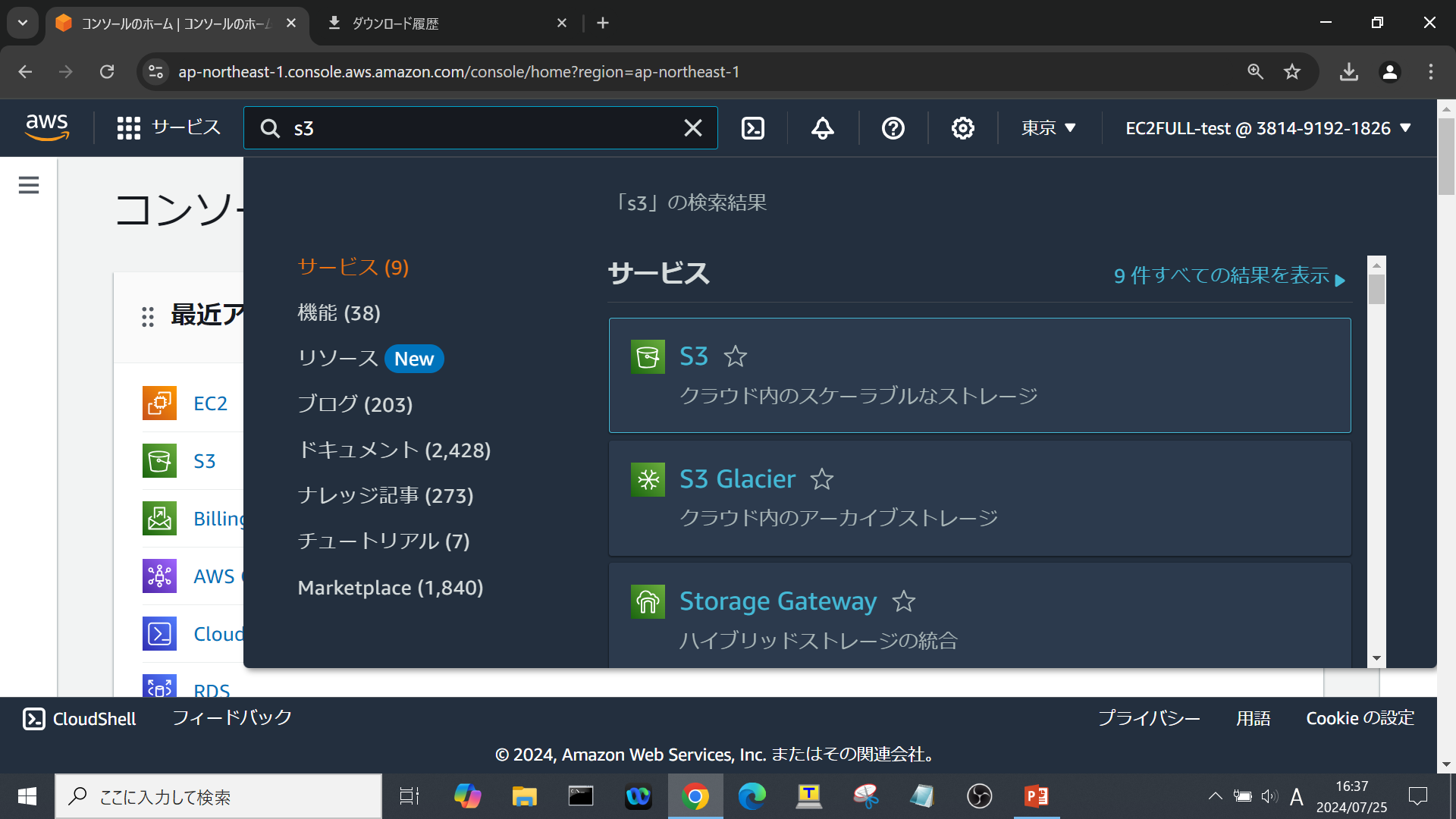 ここをクリック
IAM(EC2 Full access権限)でのEC2・S3作成
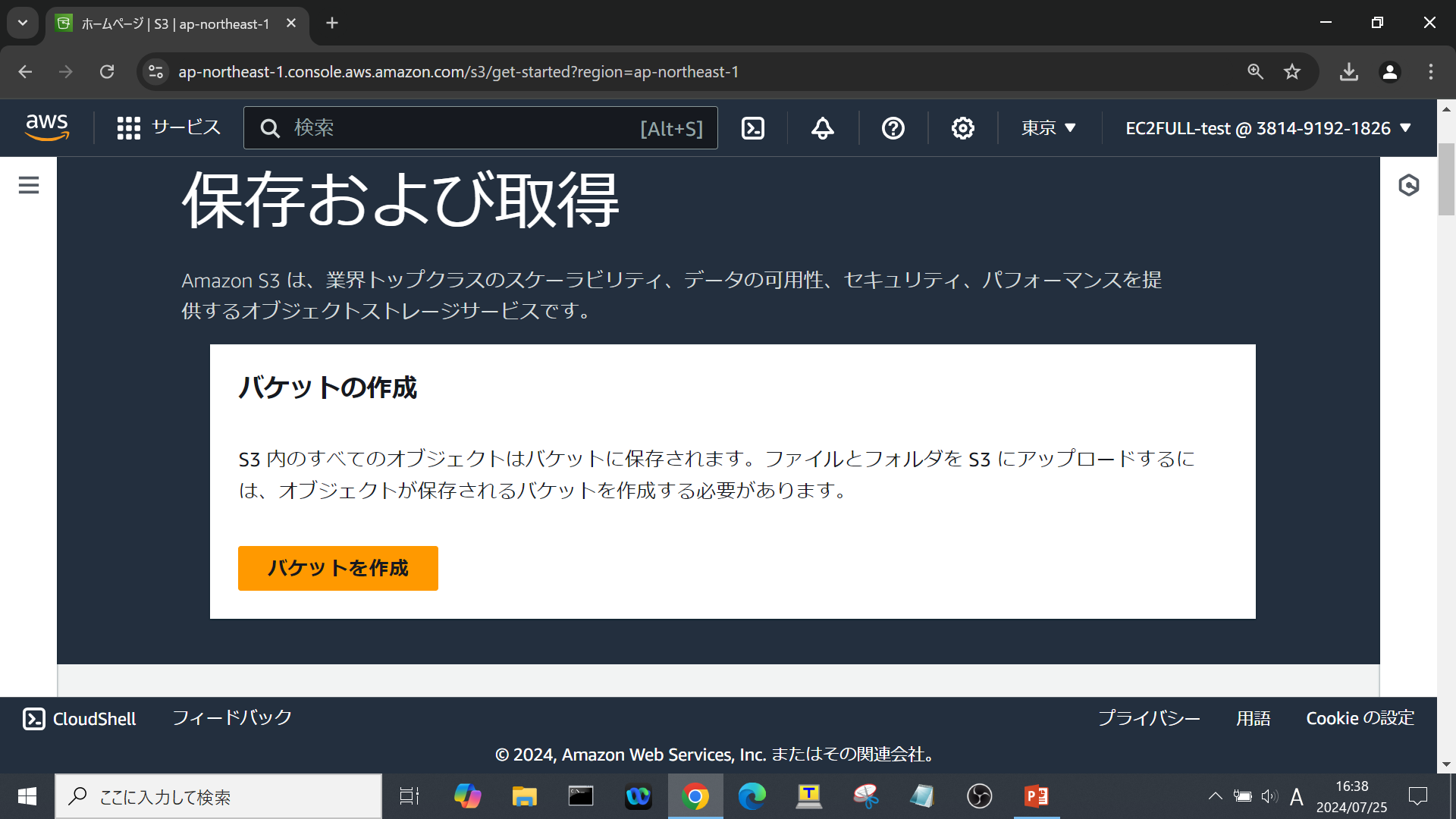 IAM(EC2 Full access権限)でのEC2・S3作成
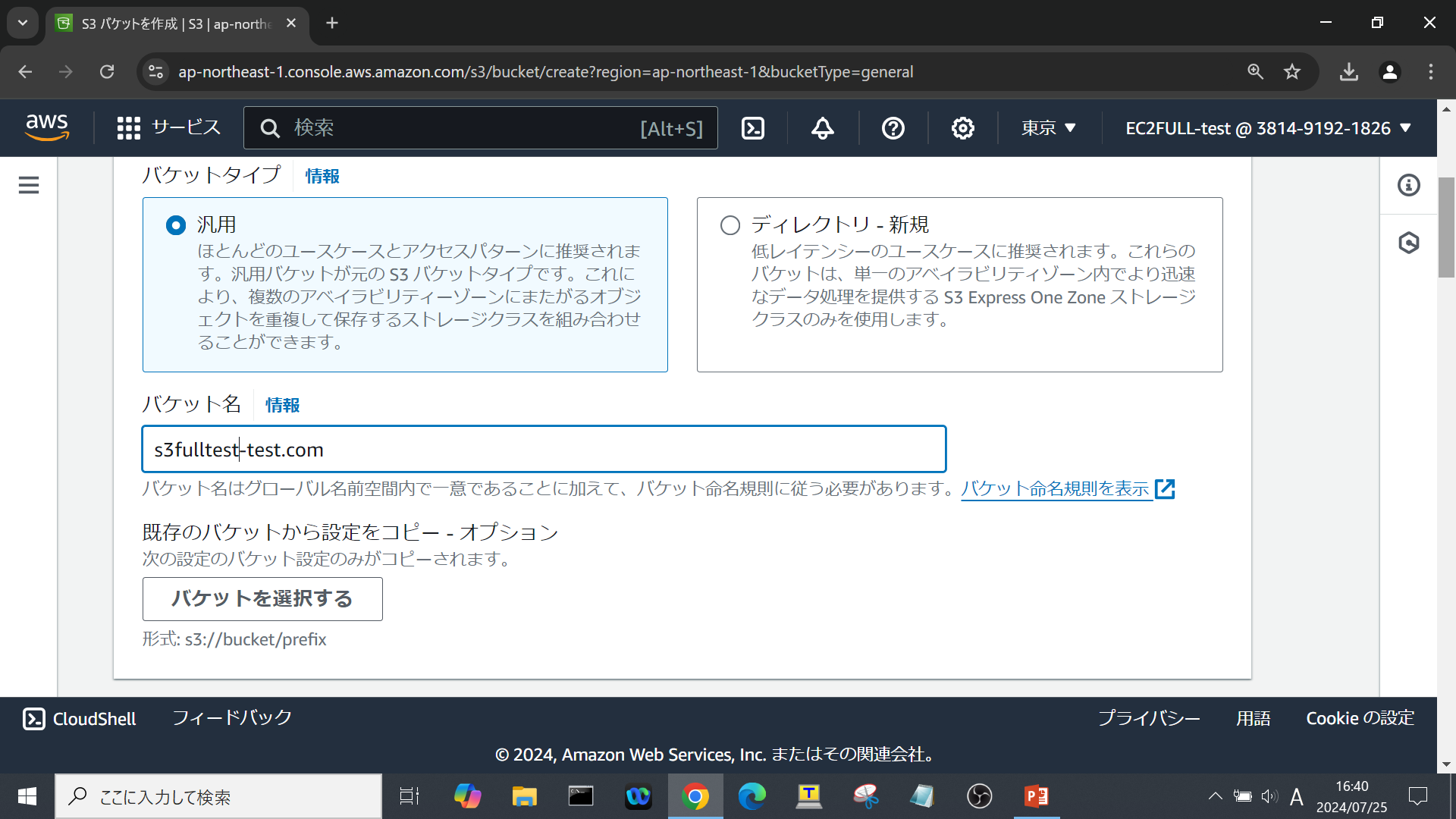 バケット名を入力
IAM(EC2 Full access権限)でのEC2・S3作成
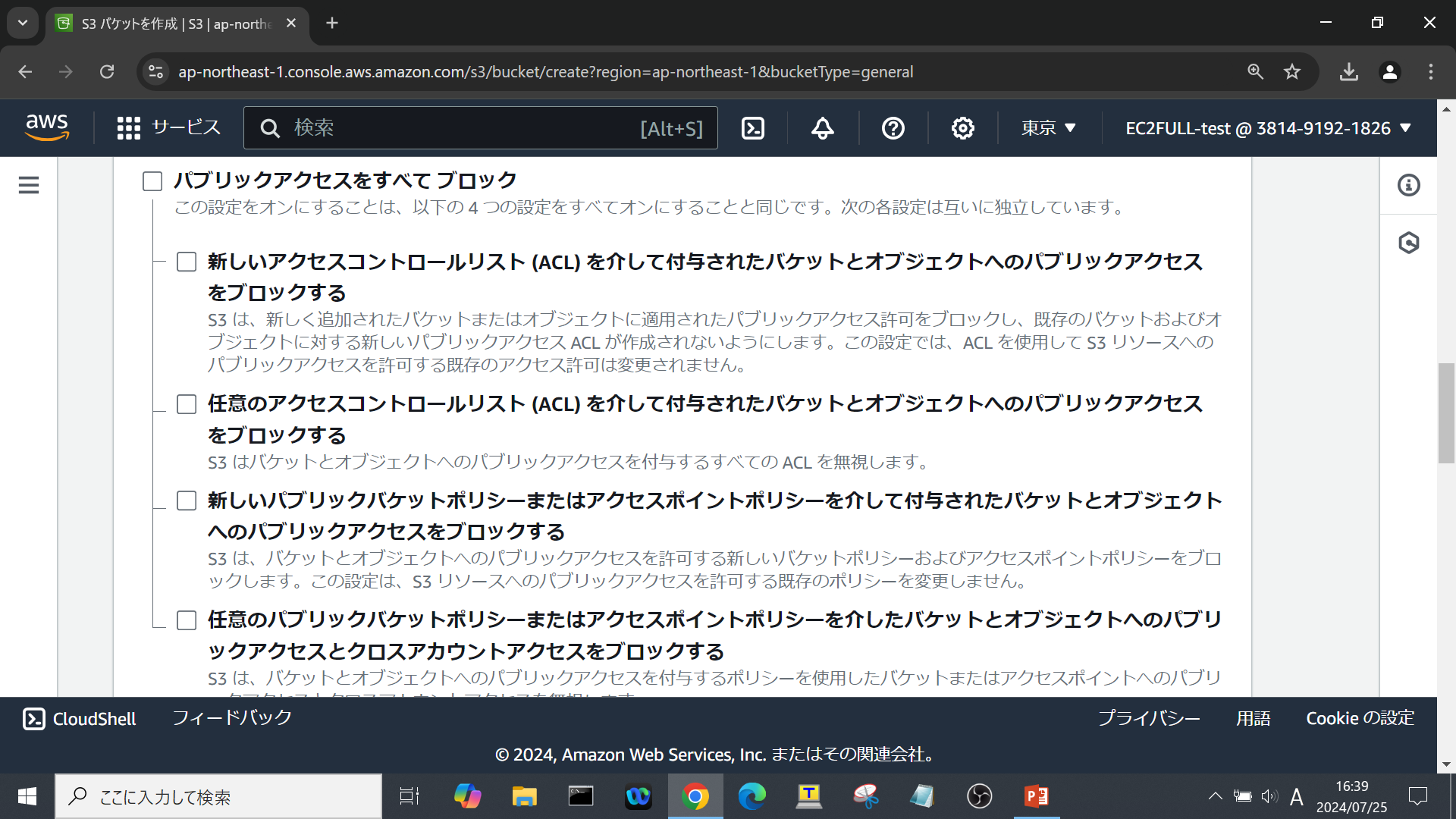 ☑を外す
チェックが外れたことを確認
IAM(EC2 Full access権限)でのEC2・S3作成
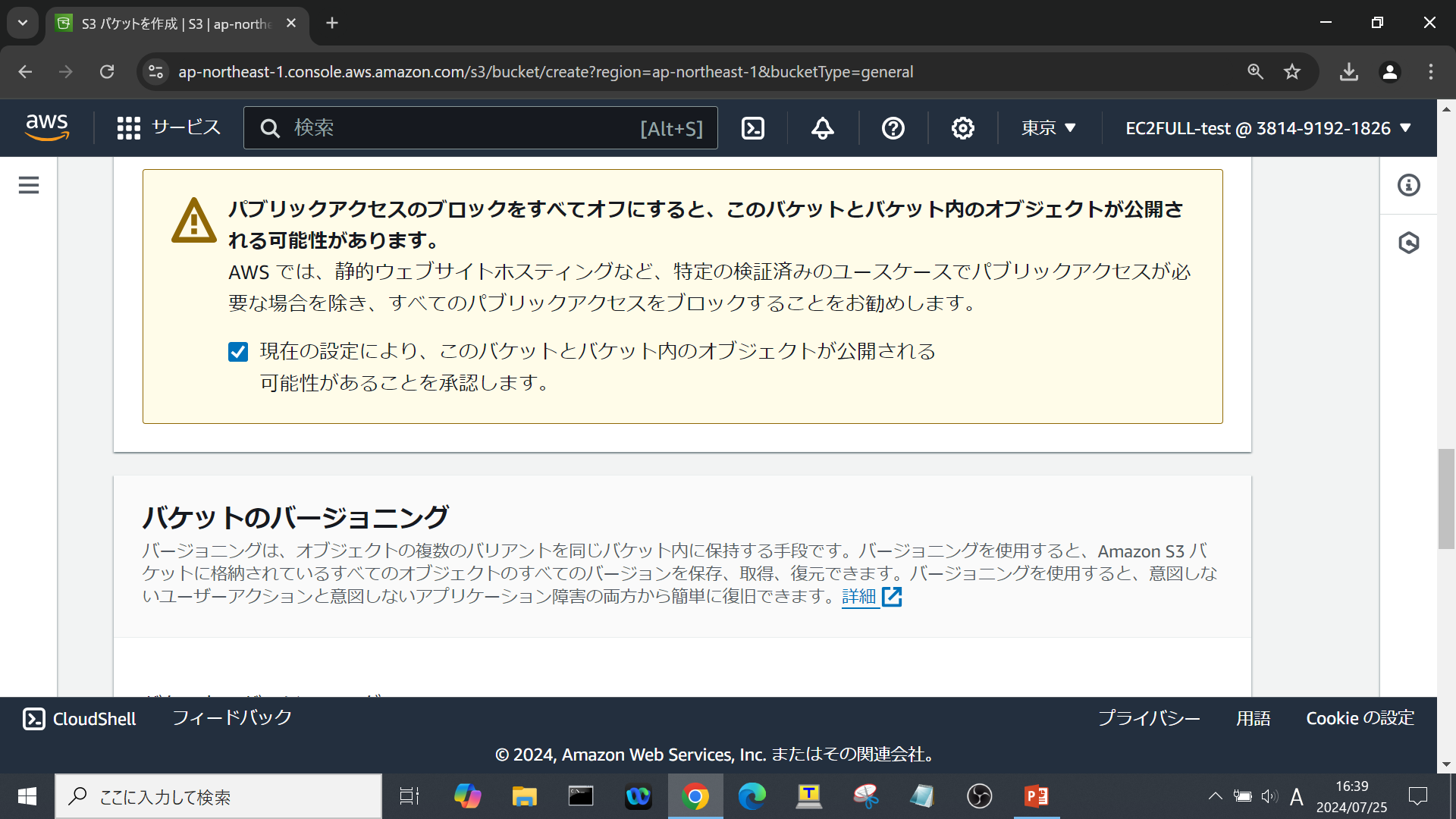 ☑を入れる
IAM(EC2 Full access権限)でのEC2・S3作成
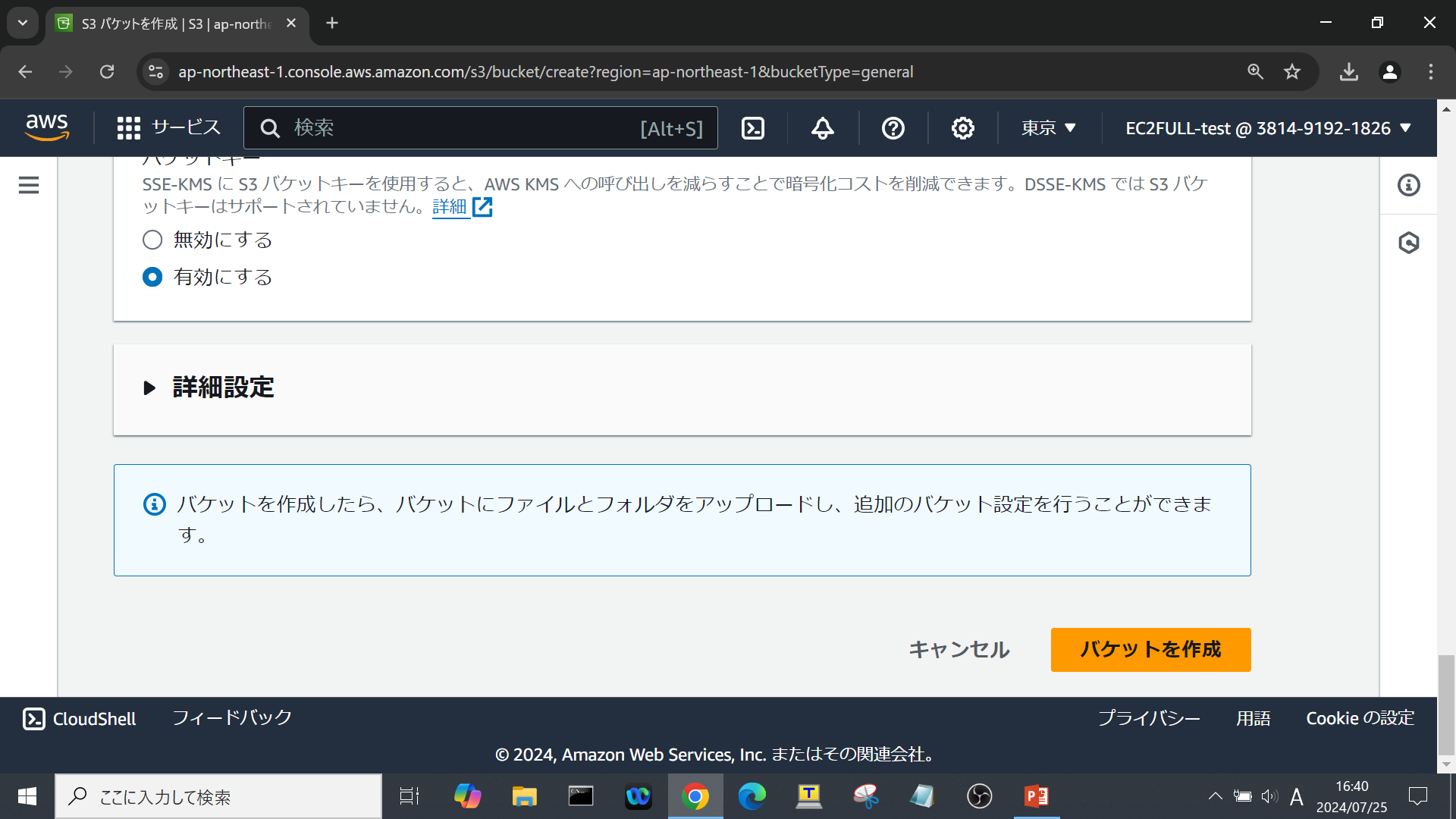 ここをクリック
IAM(EC2 Full access権限)でのEC2・S3作成
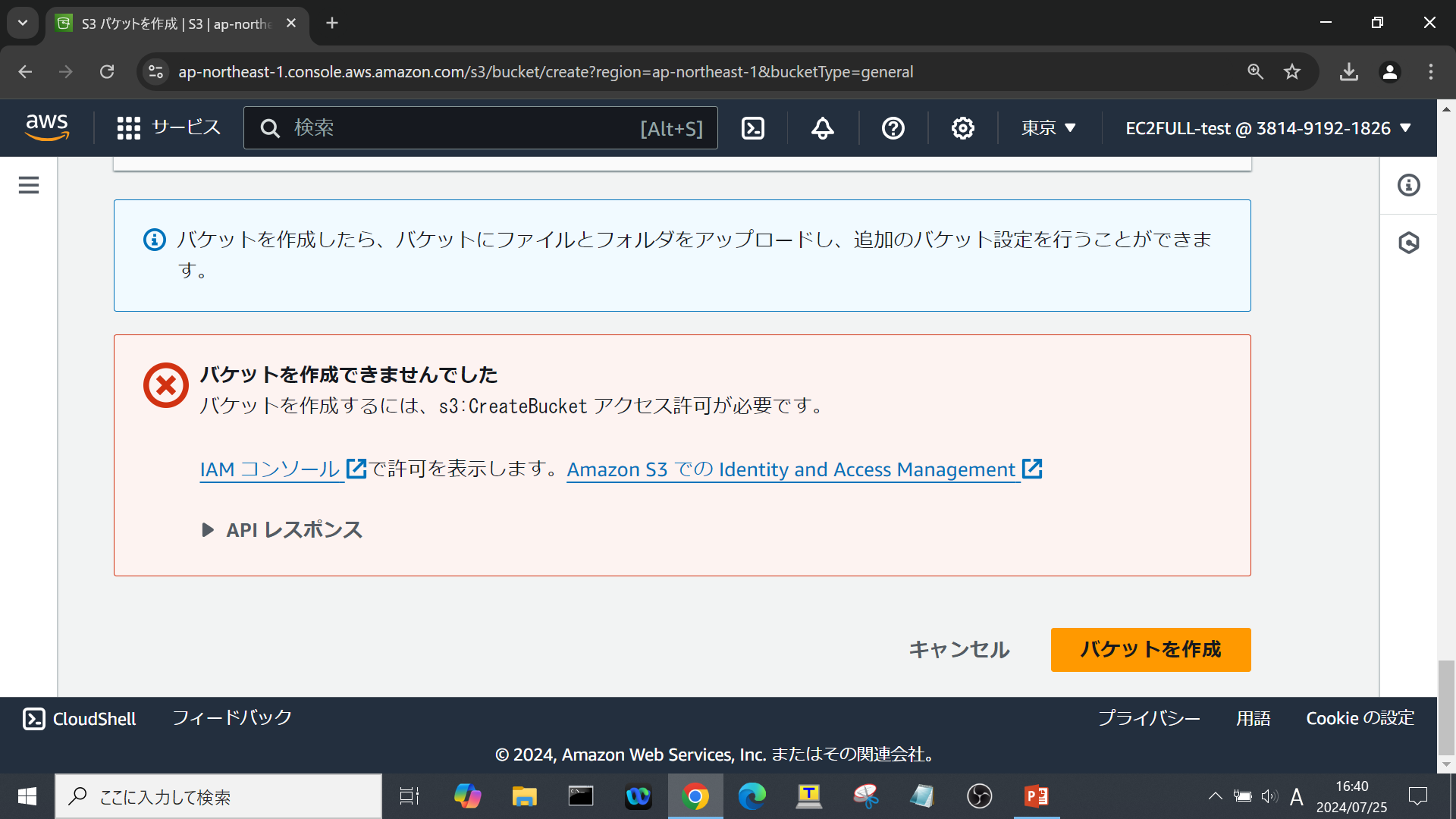 バケットが作成できないことを確認
この表記になればOK